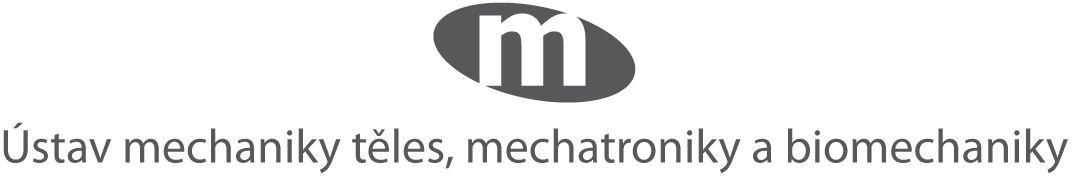 Některé základní úlohy teorie 
lomové mechaniky
Tomáš Profant
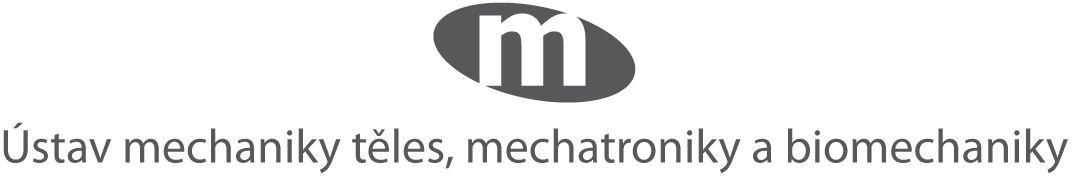 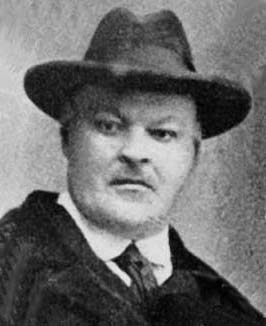 Profesor Petrohradské univerzity (Rusko) od roku 1893 až do své smrti v roce 1936.
V letech 1902-1913 působil také na Státní univerzitě v Tartu (Estónsko).
1907
Napjatost v okolí eliptického otvoru.

1909
Zavedení komplexních potenciálů do matematické teorie rovinné pružnosti.
Gury V. Kolosov
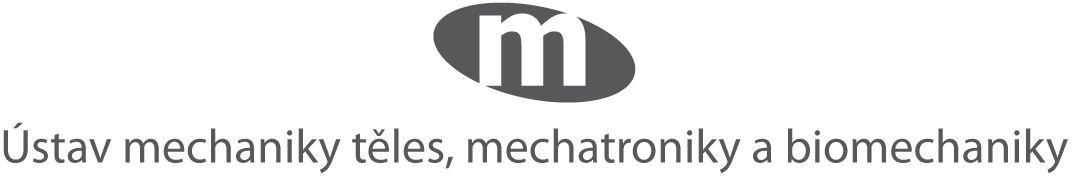 Švýcarský matematik (1707-1783), působil však na Petrohradské univerizitě (Rusko) a universitě v Berlíně. Je považován za nejlepšího matematika 18. století.
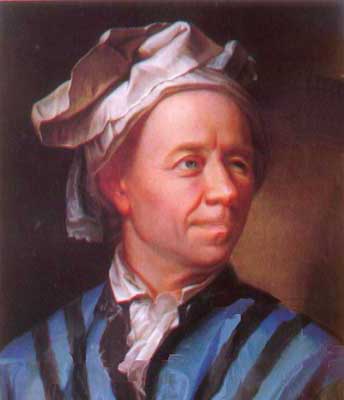 Leonhard Euler
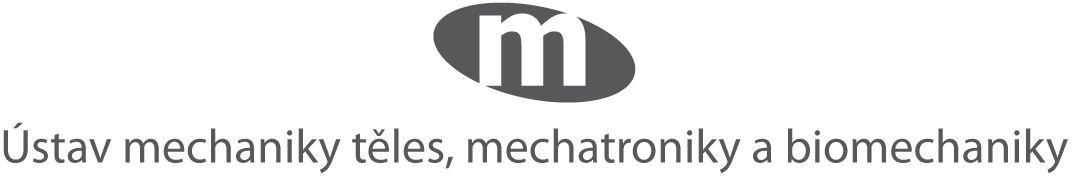 Mnohoznačnost funkcí
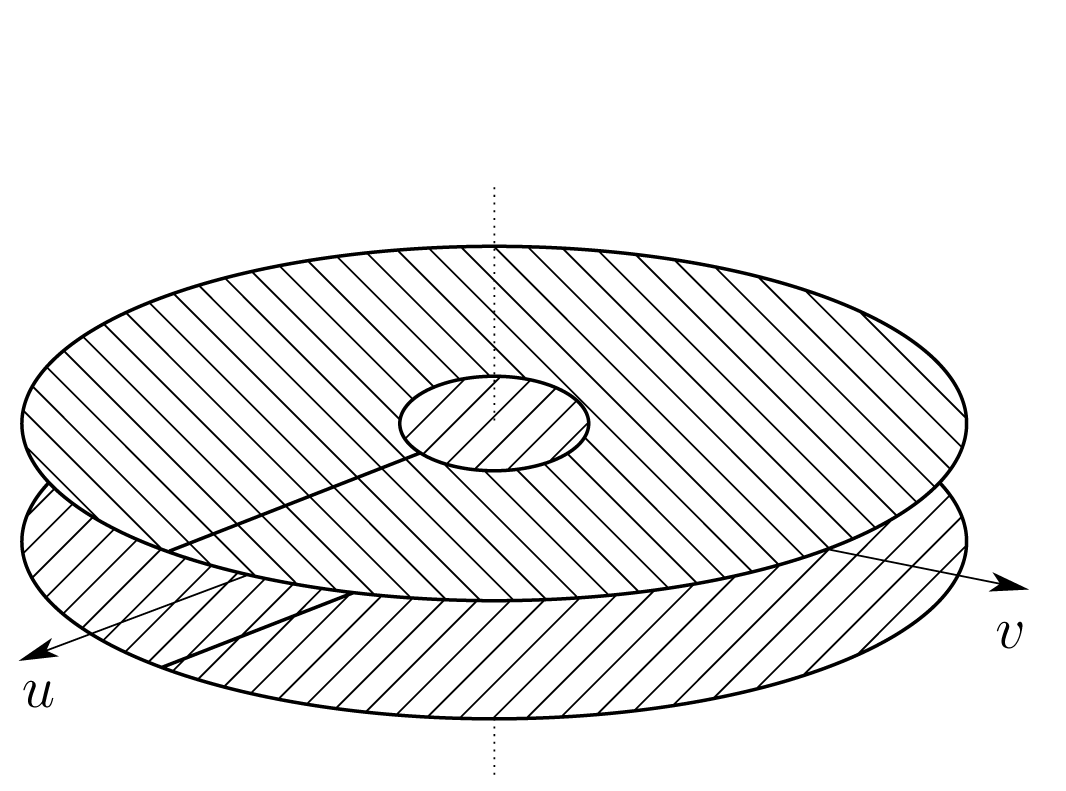 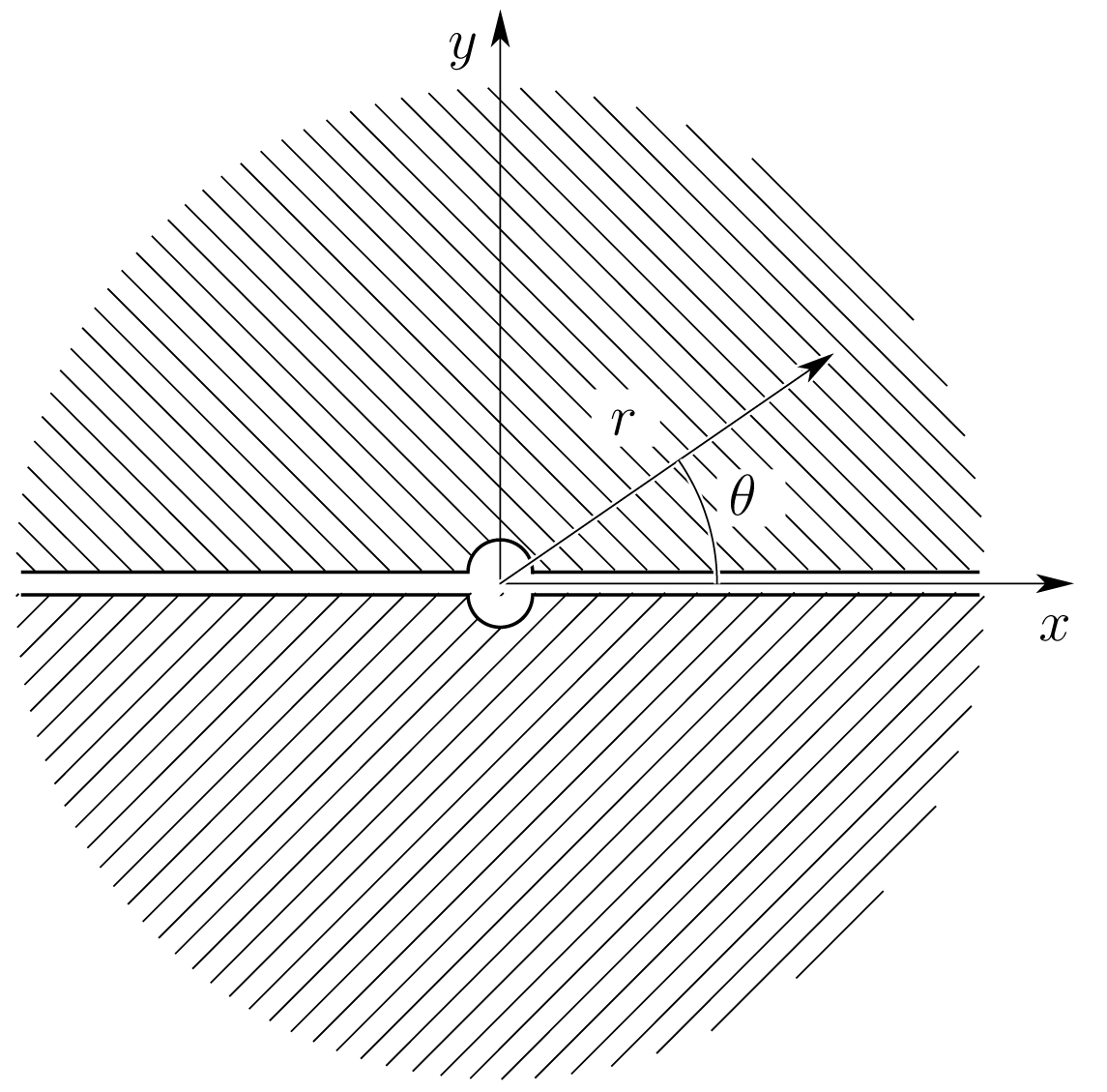 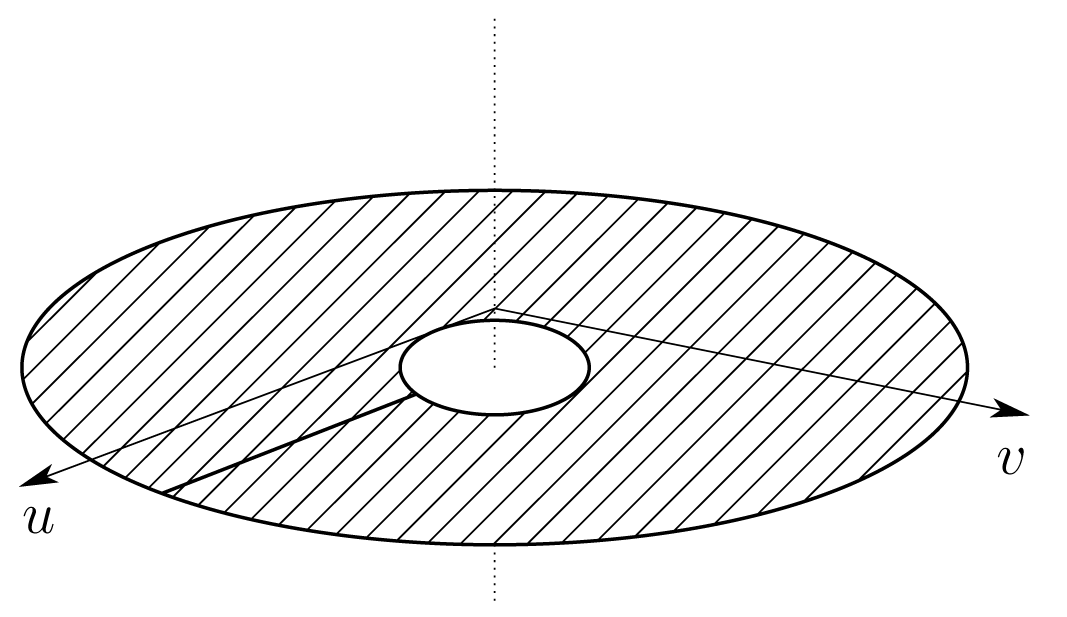 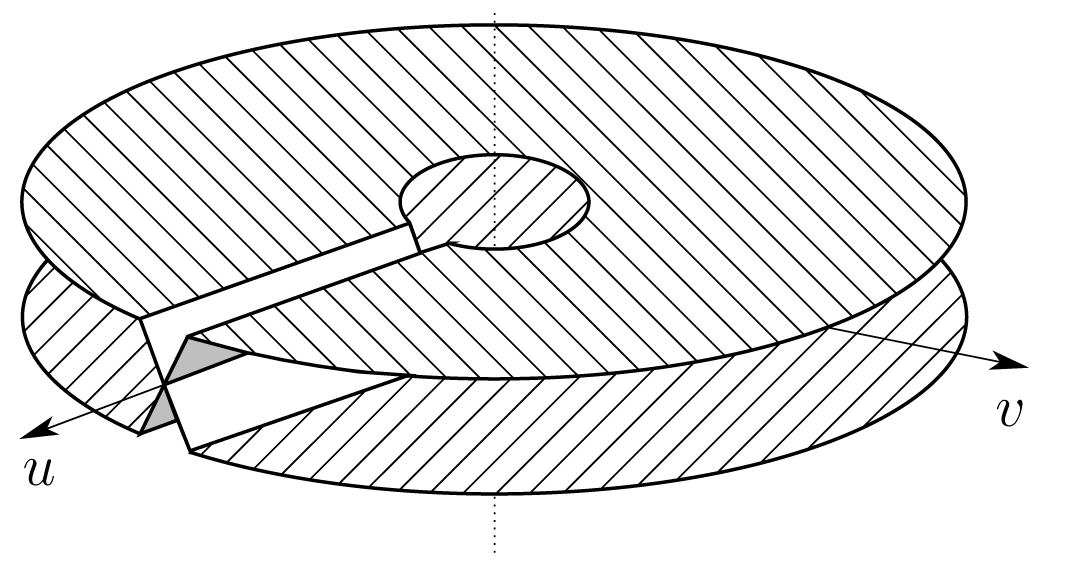 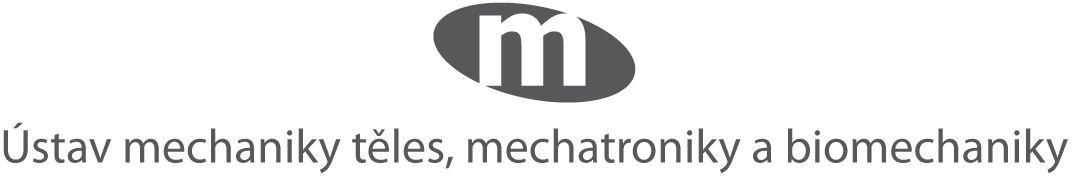 Mnohoznačnost funkcí
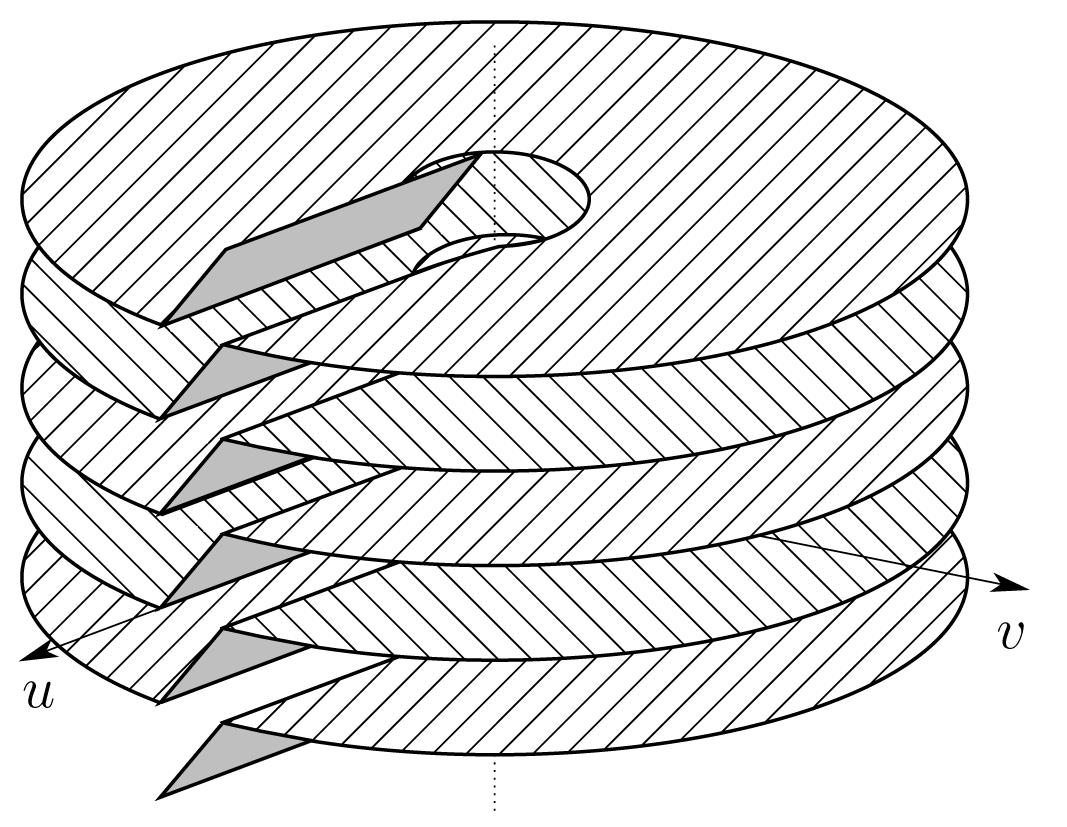 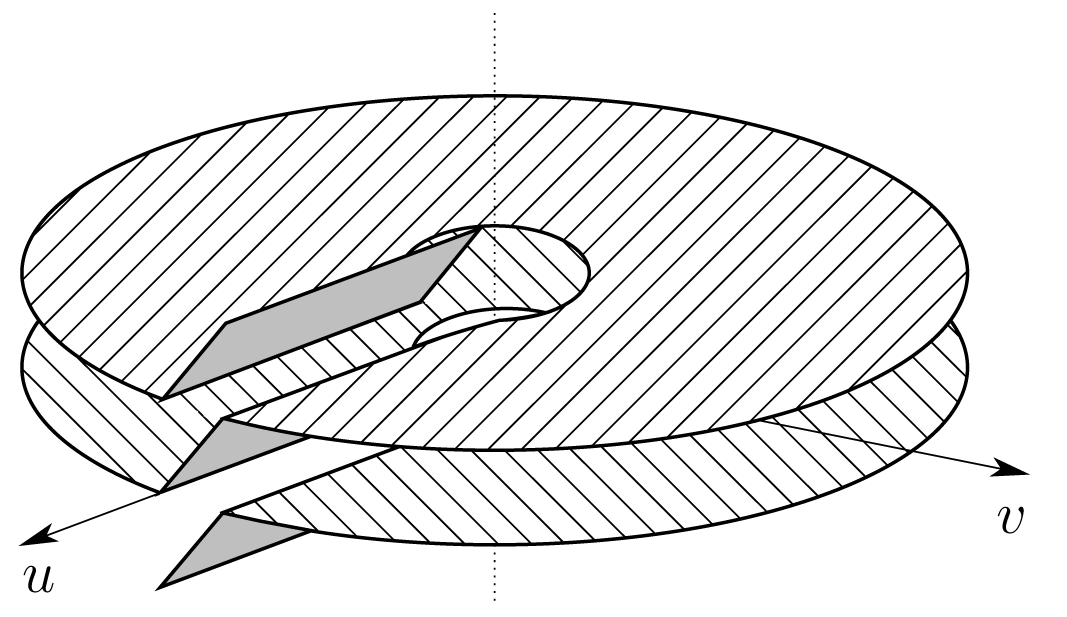 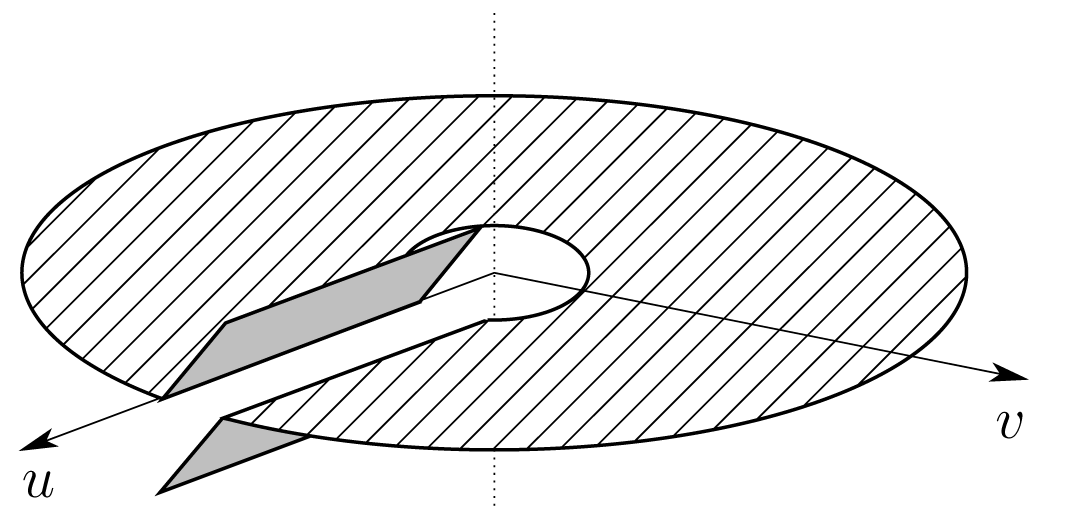 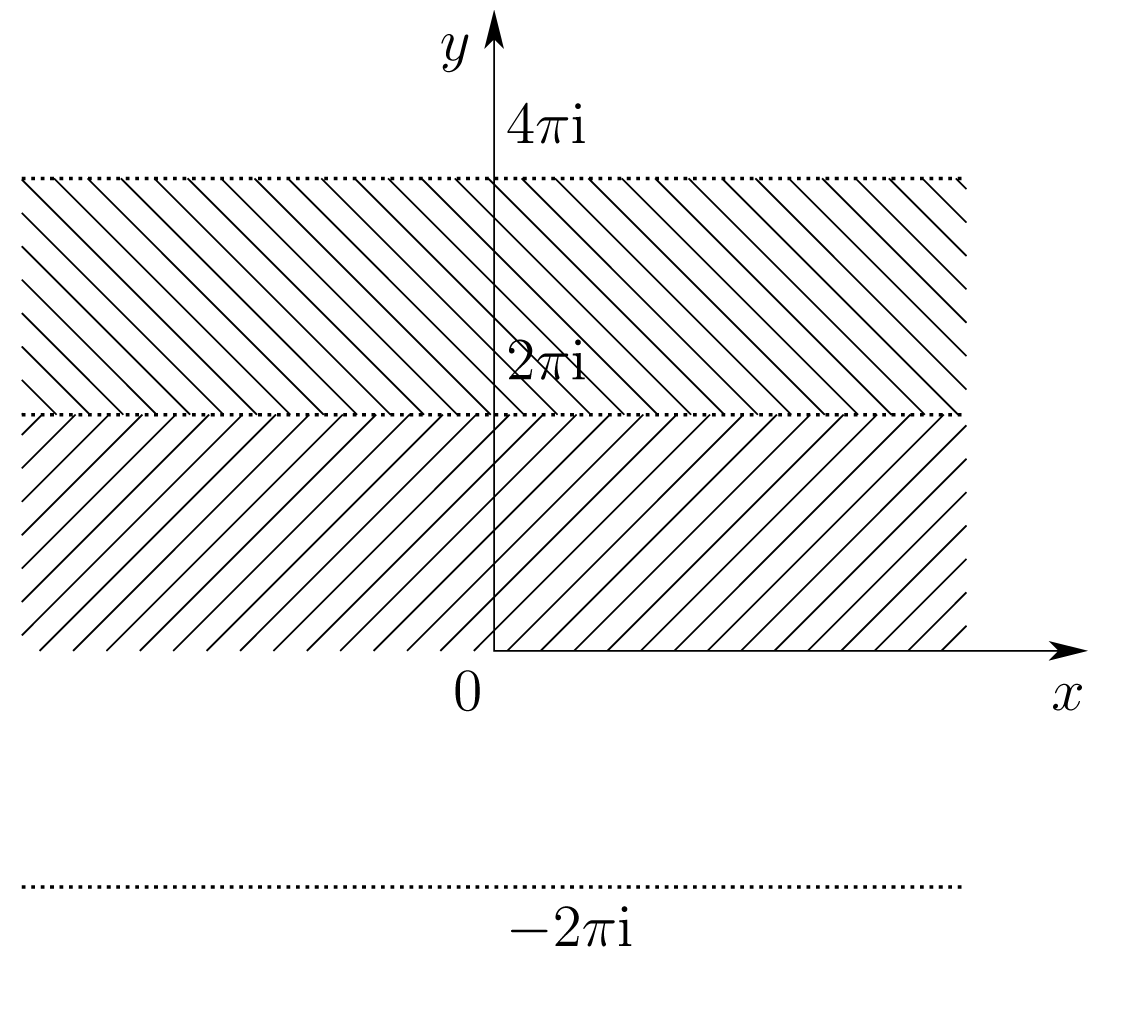 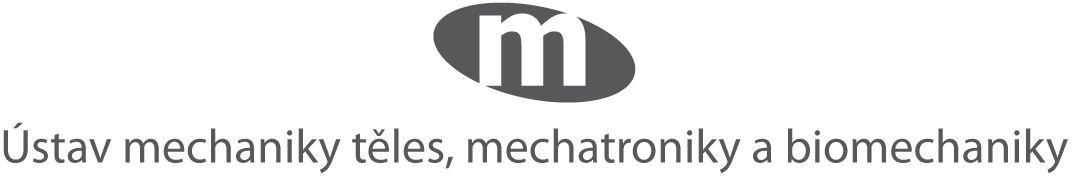 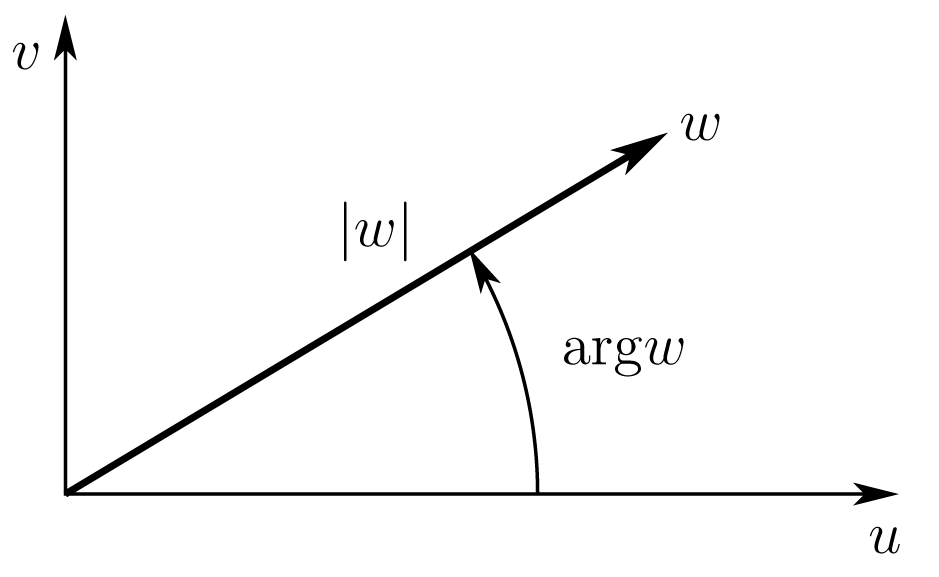 Mnohoznačnost funkcí
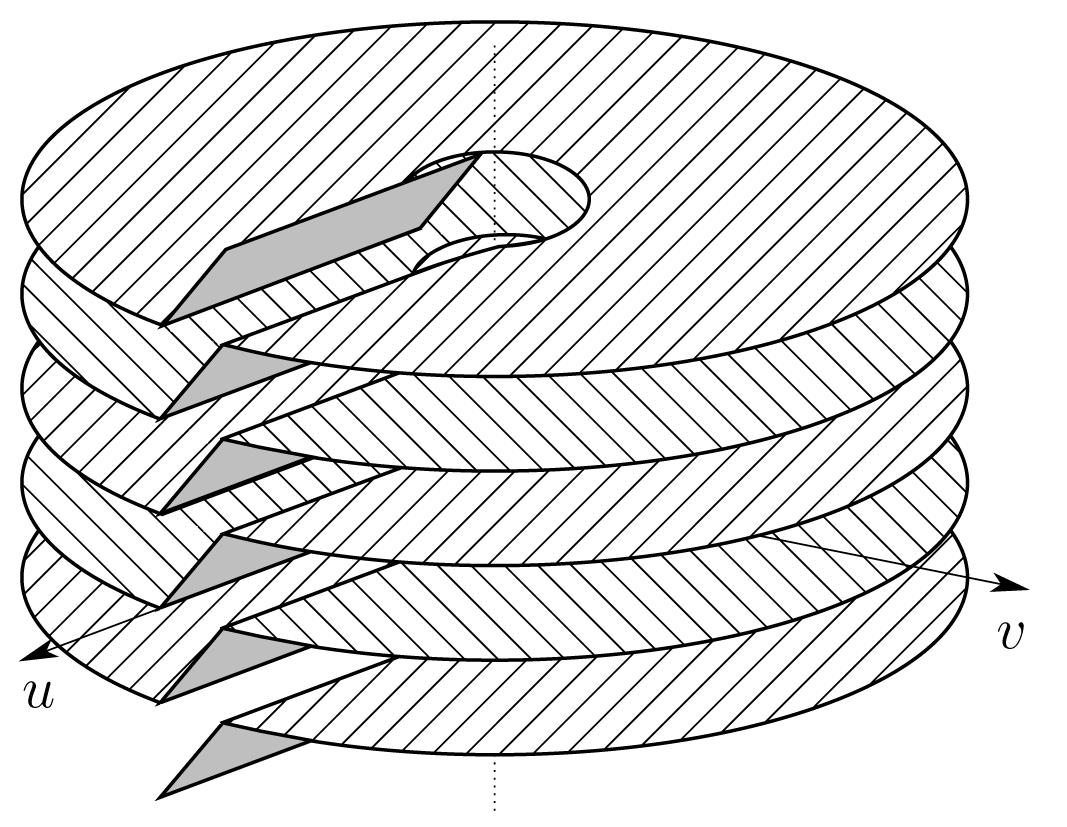 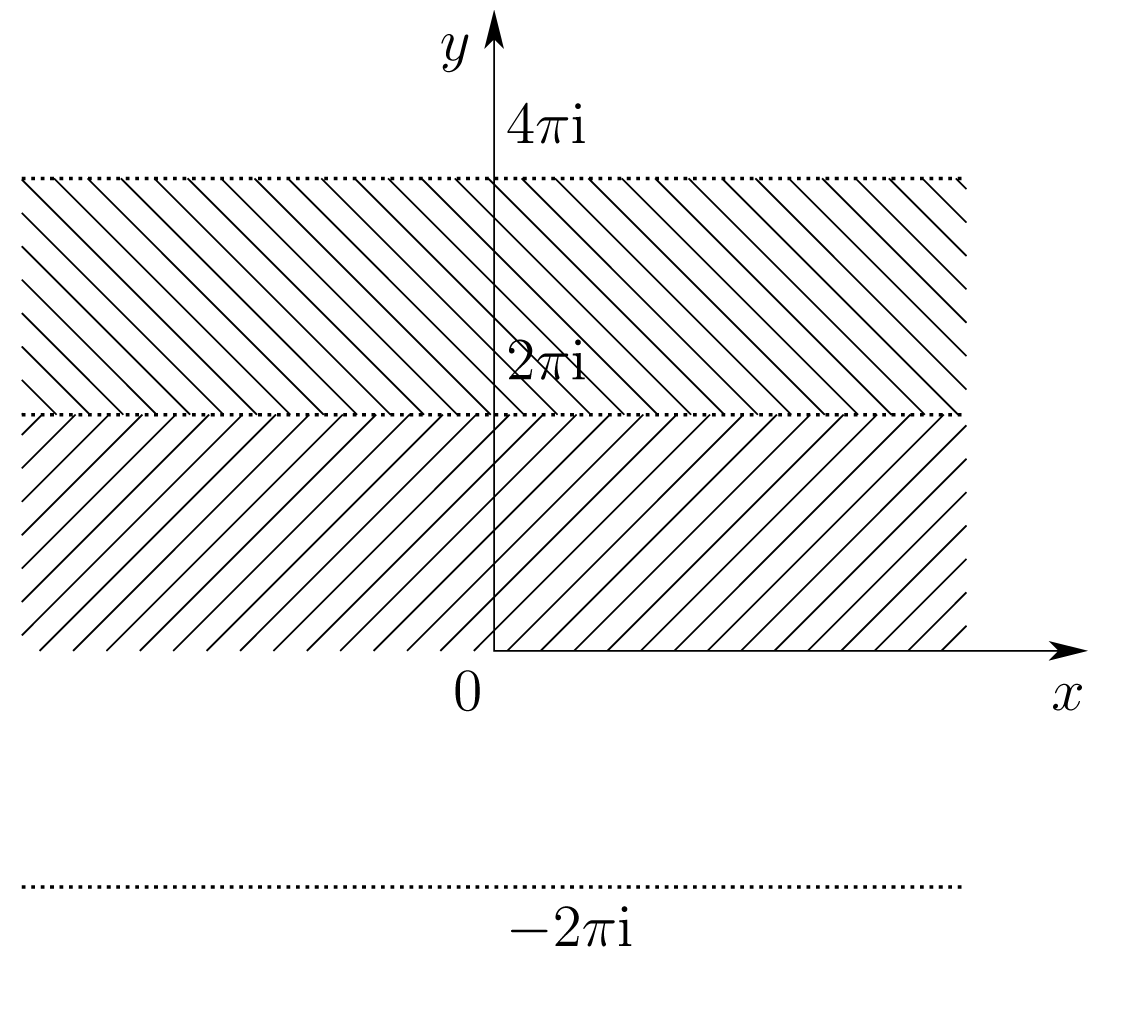 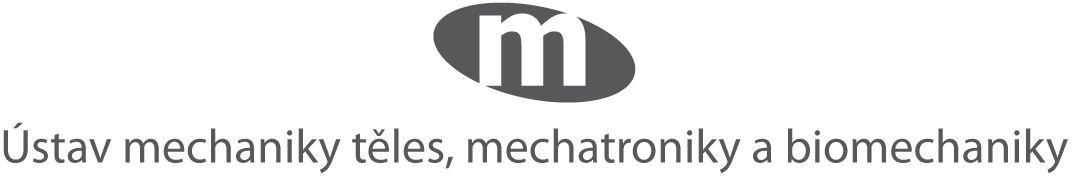 Analytické a harmonické funkce
Mnoho aplikací matematické fyziky vede na řešení Laplaceovy rovnice
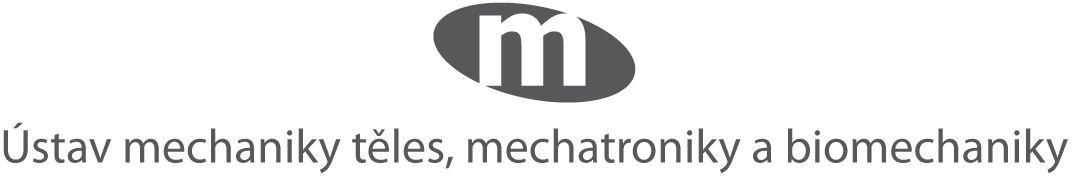 Biharmonická funkce
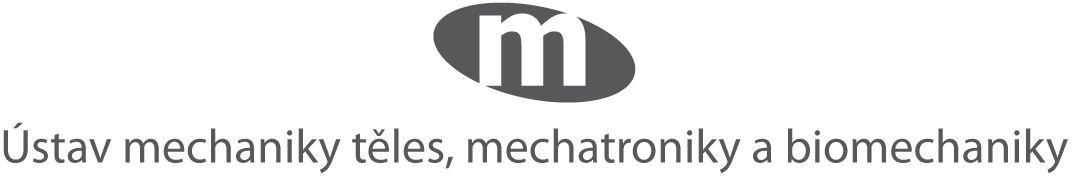 Integrál Cauchyho typu
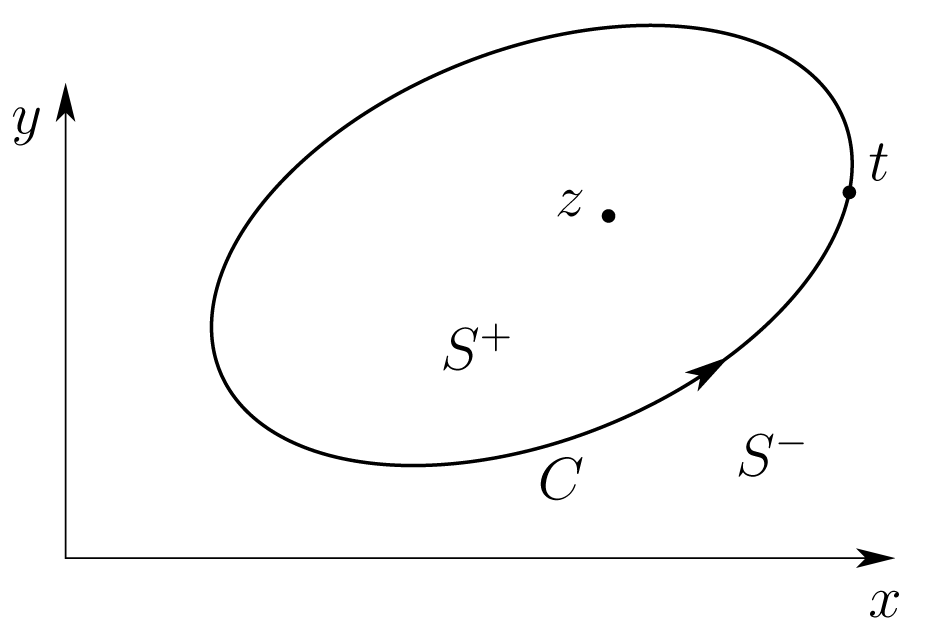 Možnost řešit hraniční problémy pružnosti a pevnosti !!
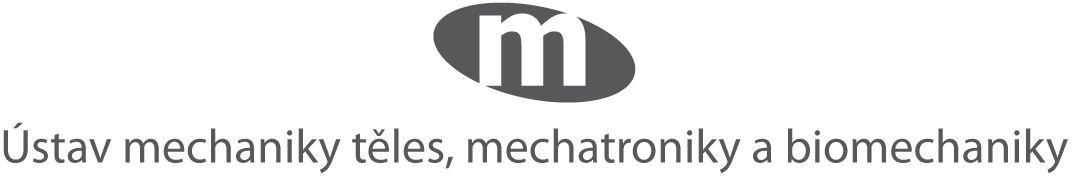 Příklad analytické funkce
vyjádřené pomocí Cauchyho integrálu
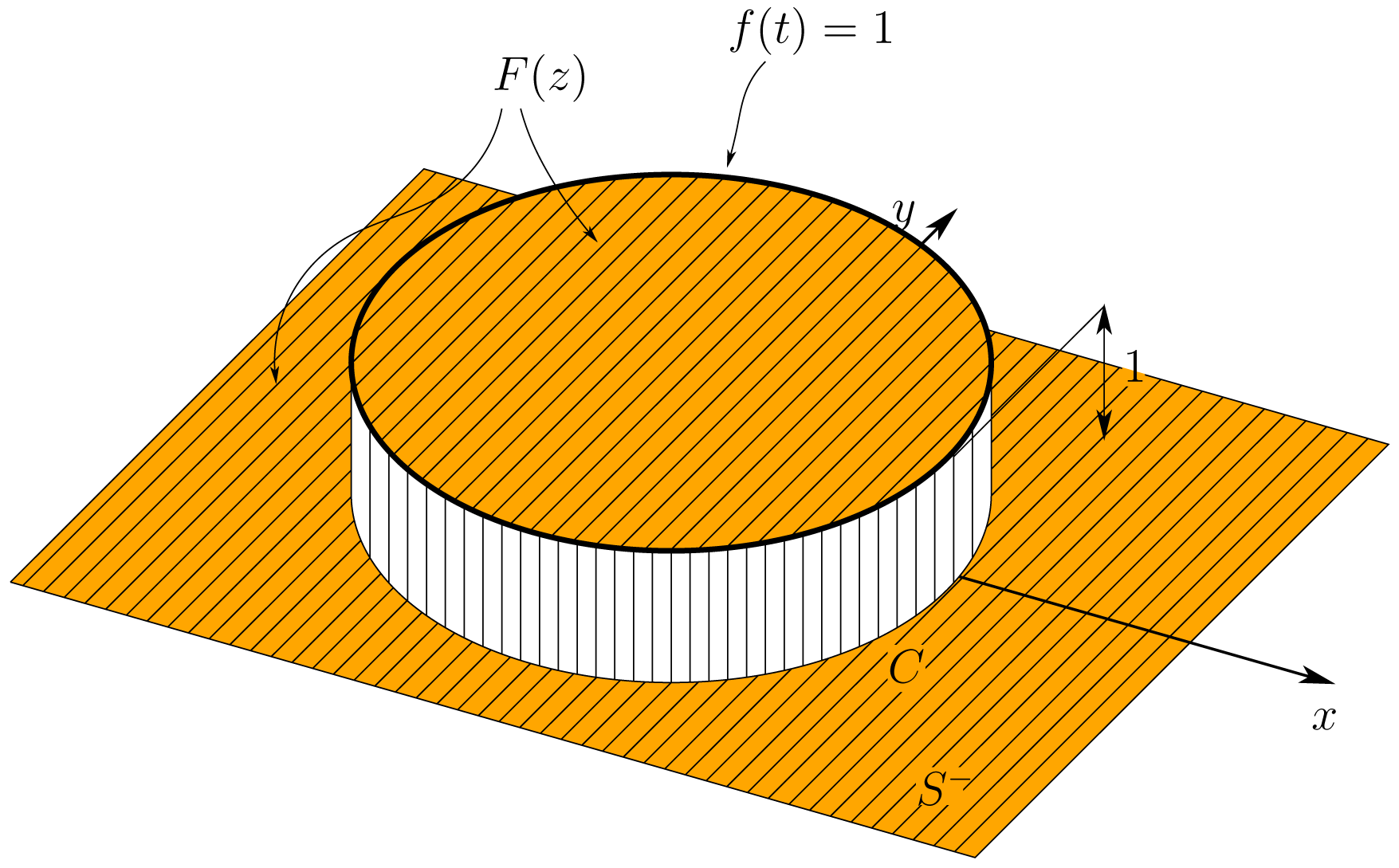 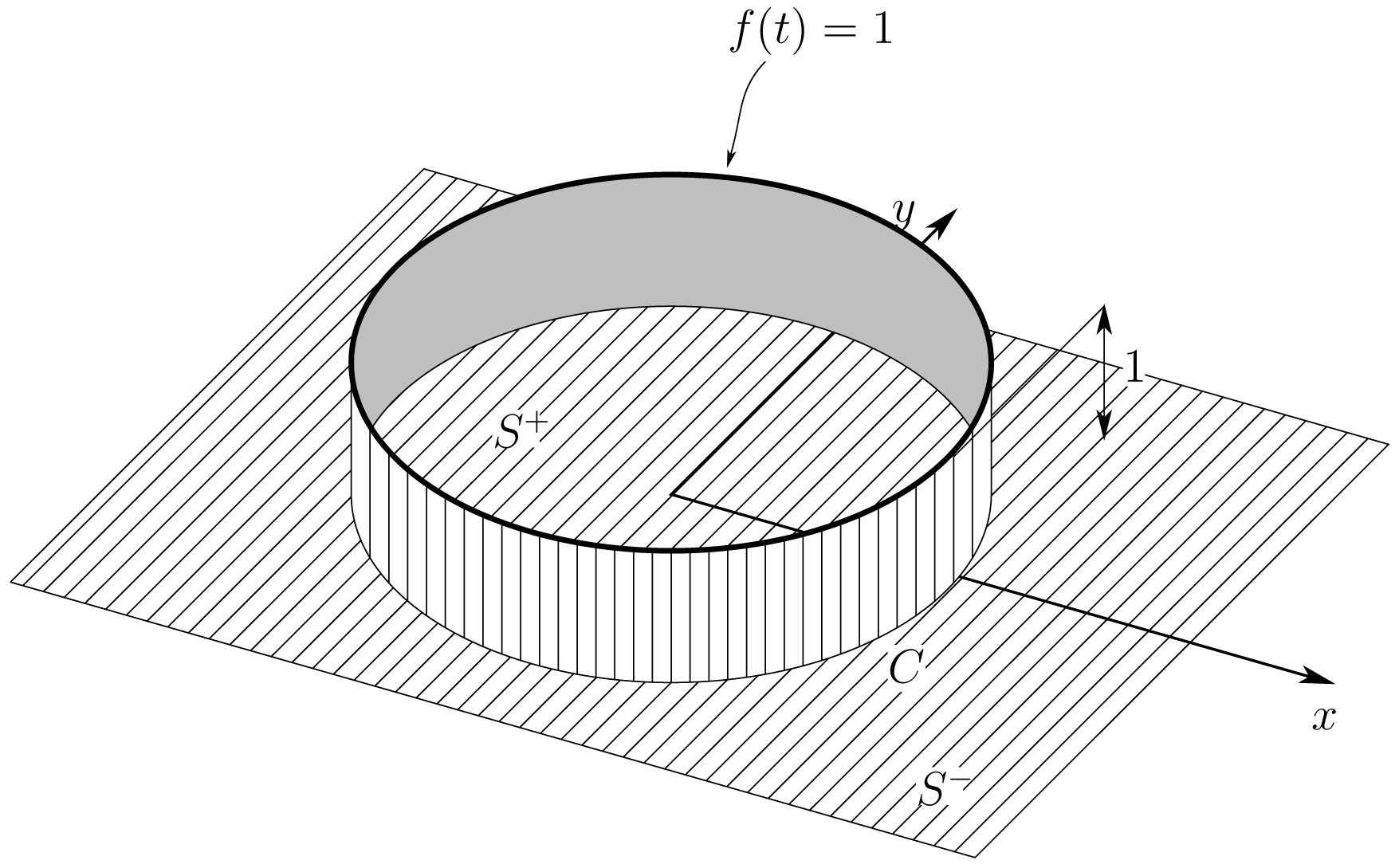 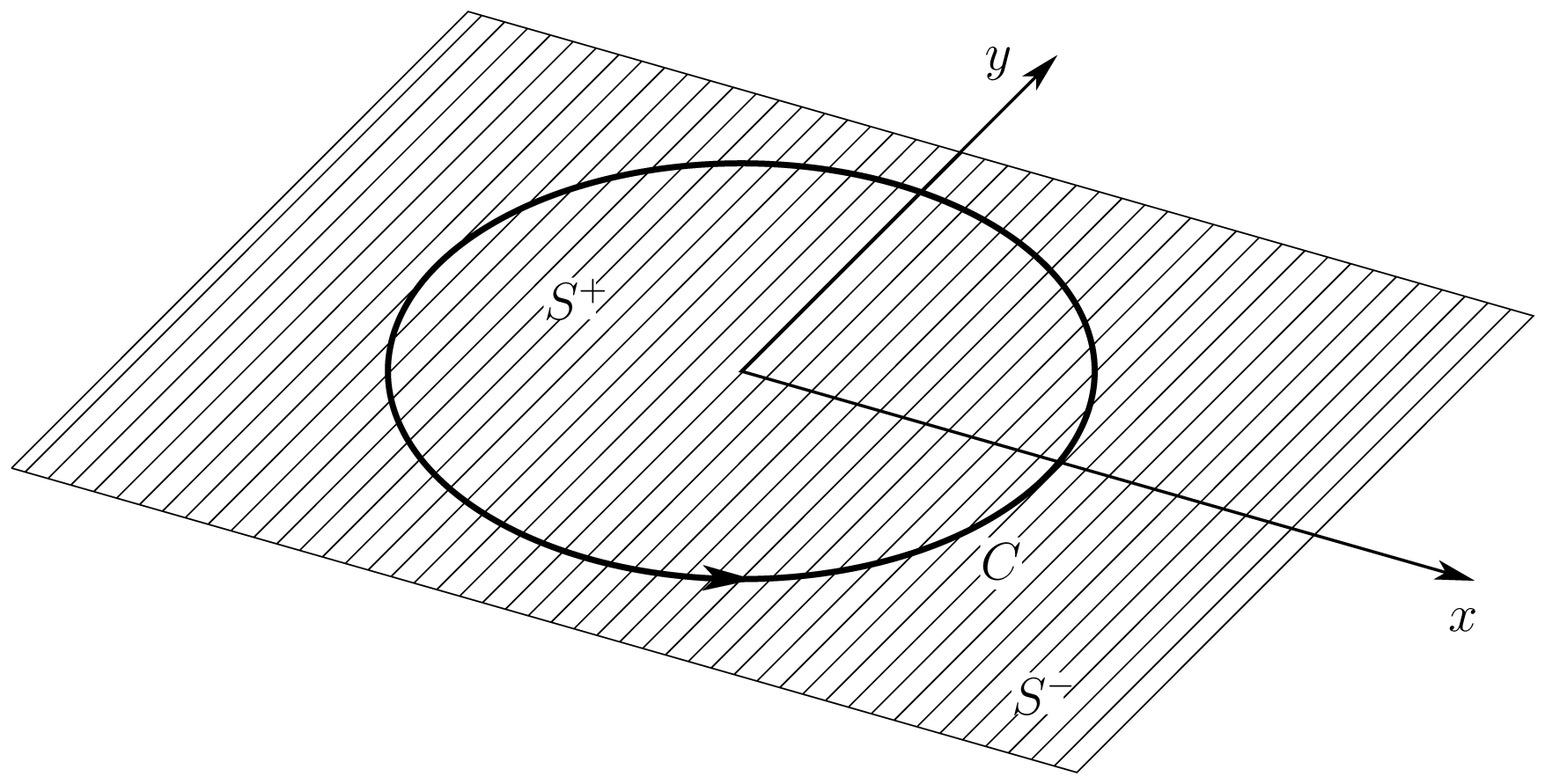 Komplexní rovina
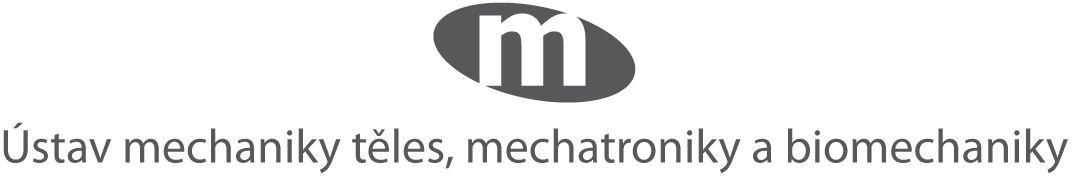 Příklad analytické funkce
vyjádřené pomocí Cauchyho integrálu
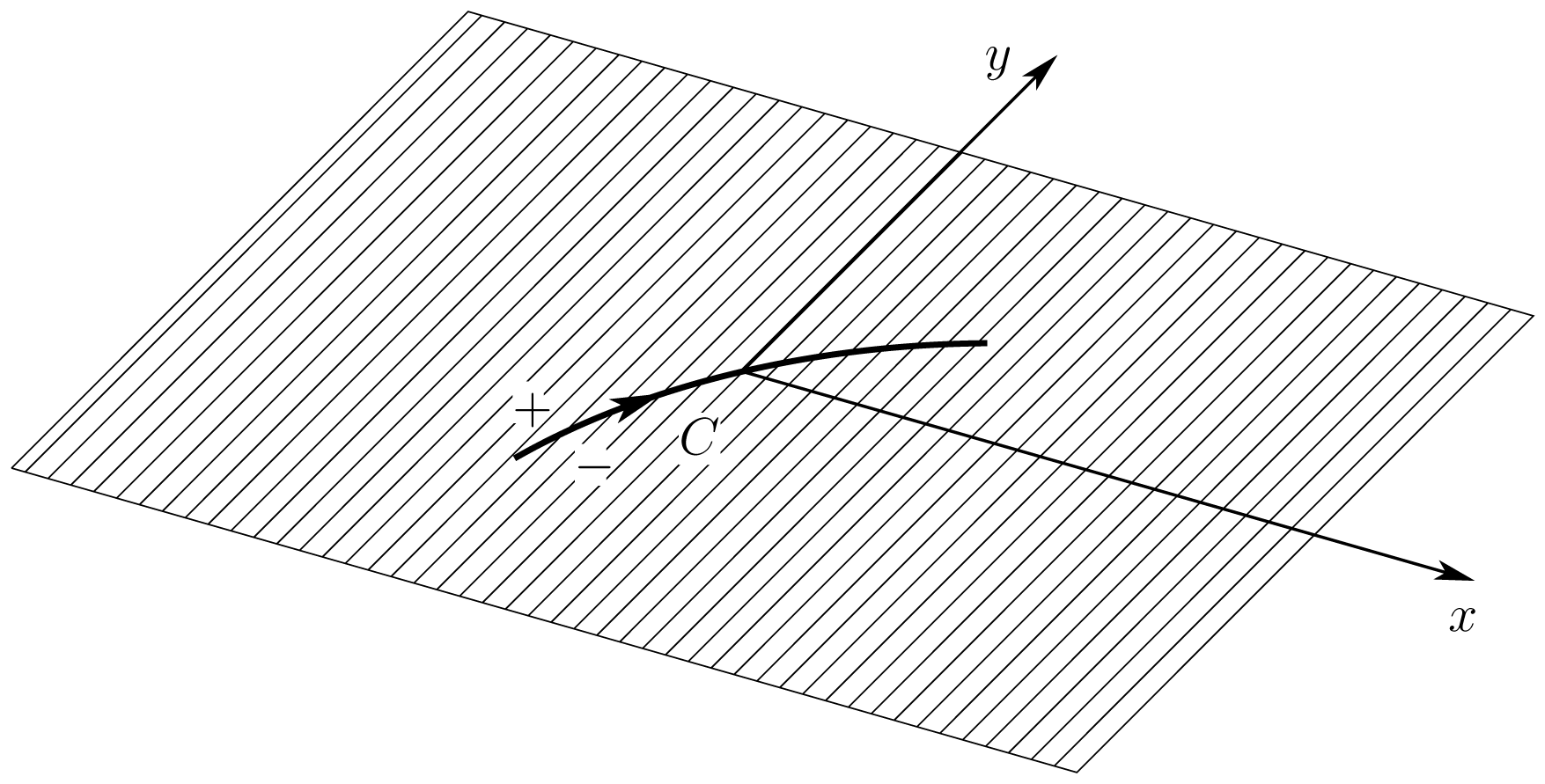 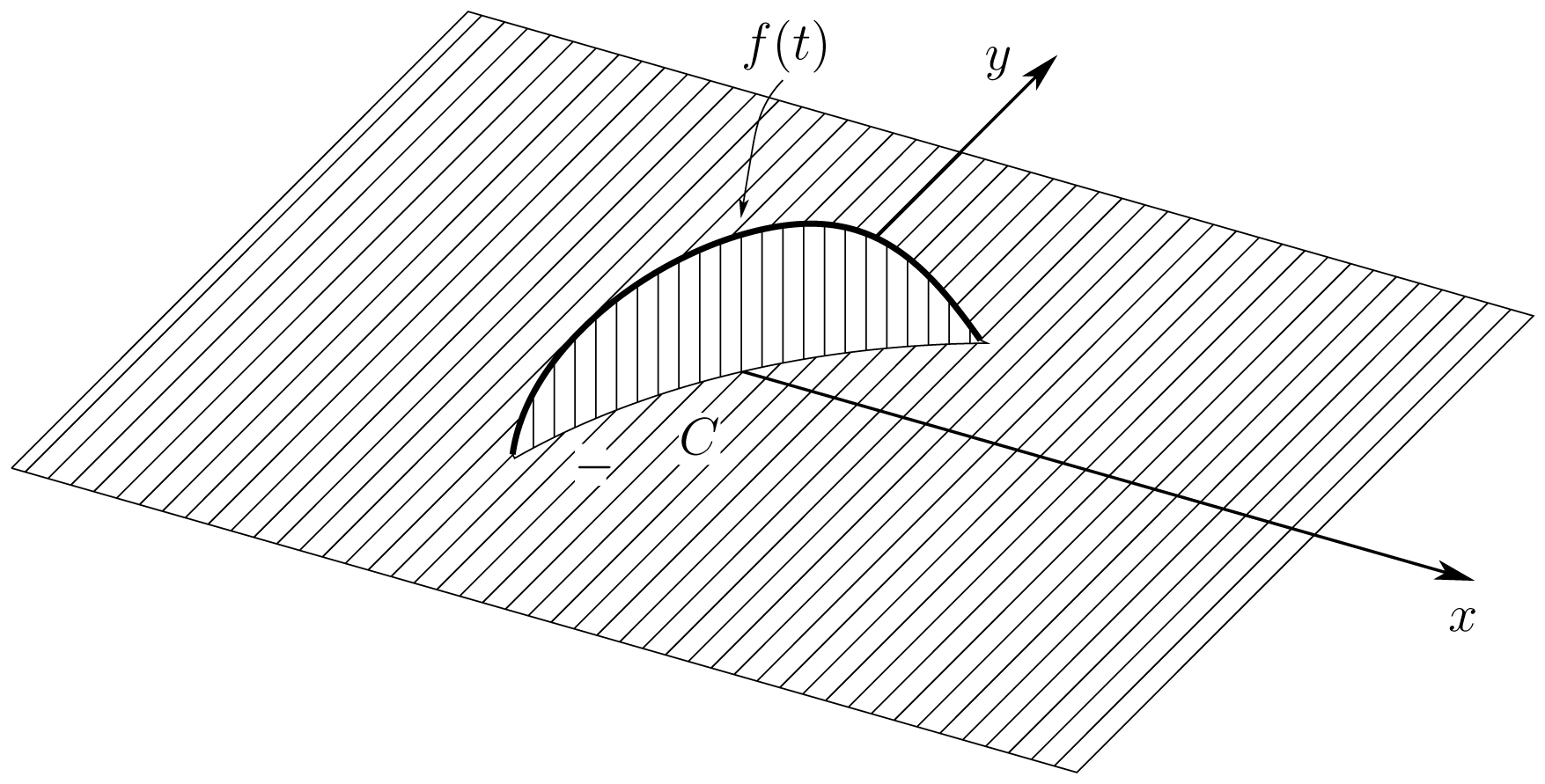 ?
Komplexní rovina
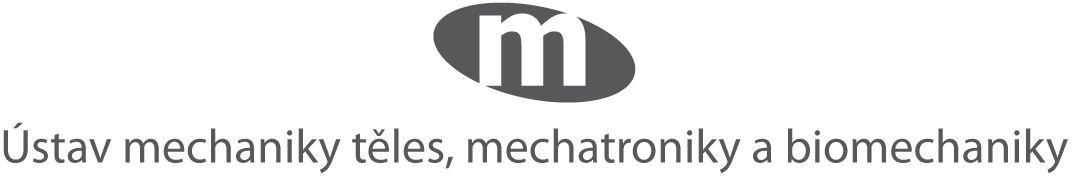 Komplexní potenciál v elektrostatice
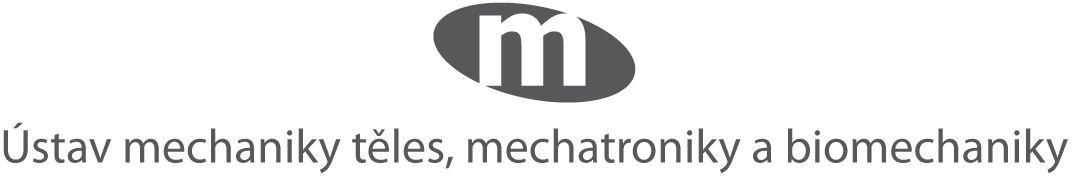 Komplexní potenciál v elektrostatice
Jeden a dva bodové náboje
Znalost komplexního potenciálu dovoluje vyjádření všech záladních veličin spojených s pojmem vektorového pole intenzity bodového náboje.
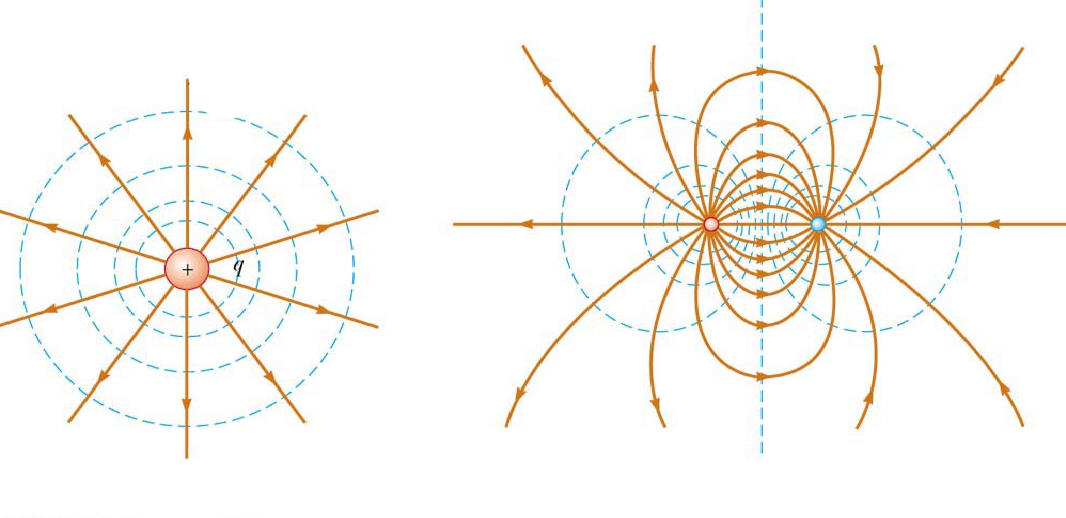 Elektrický náboj
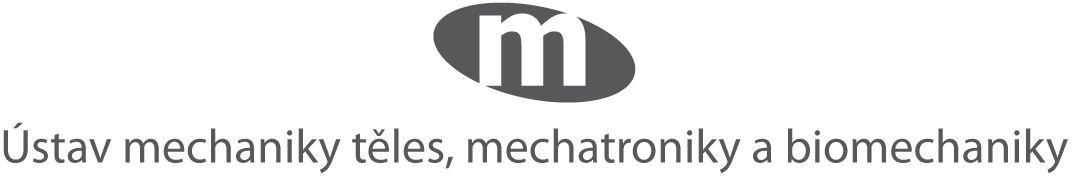 Komplexní potenciál v hydromechanice
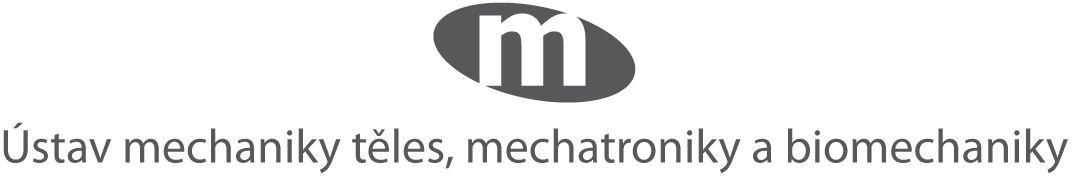 Komplexní potenciál v hydromechanice
Úloha o úplném obtékání
Znalost komplexního potenciálu prudění dovoluje vyjádření všech záladních veličin spojených s pojmem vektorového pole rychlosti prudění kapaliny.
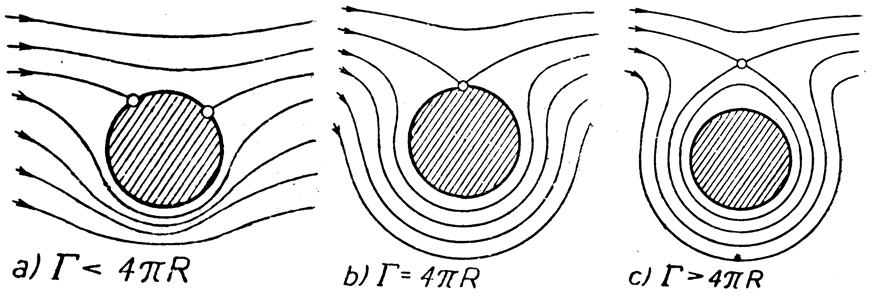 Cirkulace rychlosti
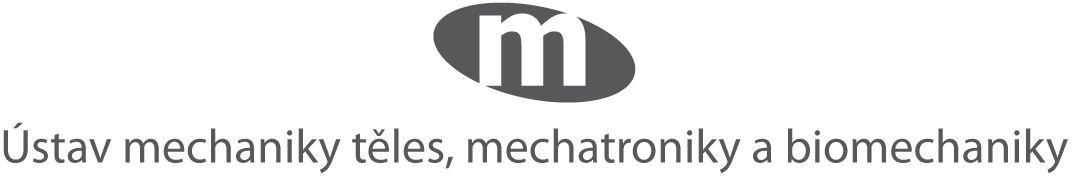 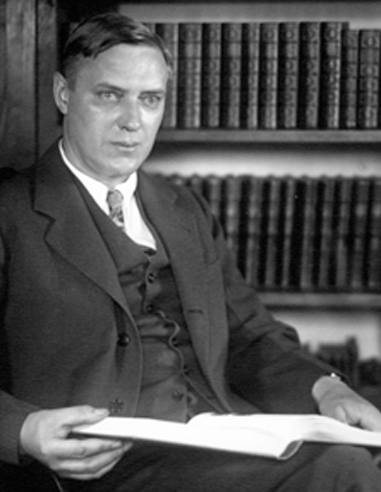 1888-1950
Profesor teoretické a aplikované mechaniky na Illinoiské univerzitě.
1937
Harald M. Westergaard popsal pomocí komplexního potenciálu řešení případu trhliny v homogenním poli napětí.
Harald M. Westergaard
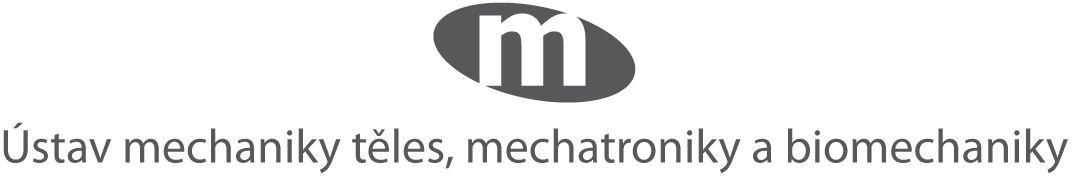 Problém trhliny konečné délky
Řešení podle Westergaarda
Symetrická úloha
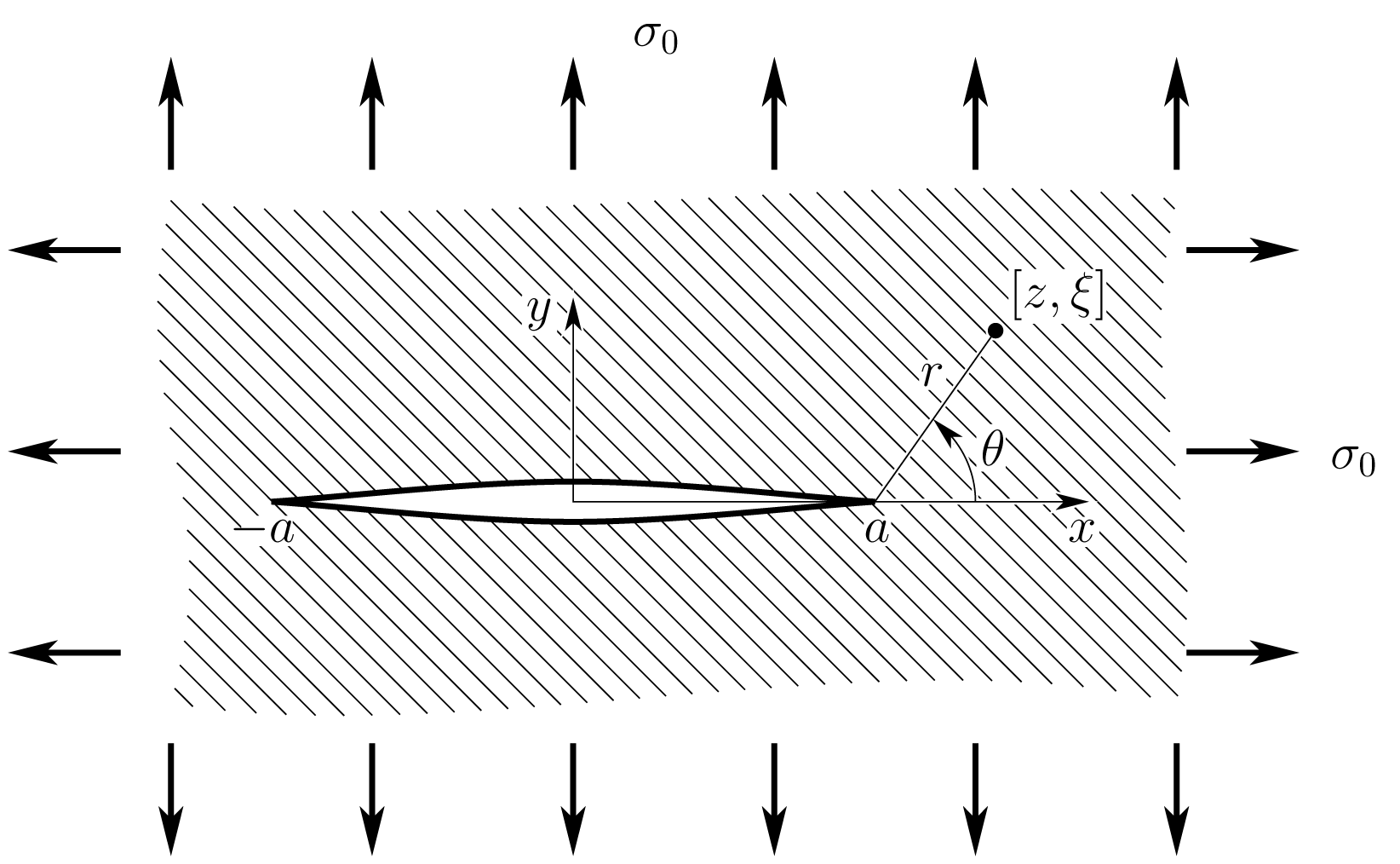 Nekonečné homogenní prostředí
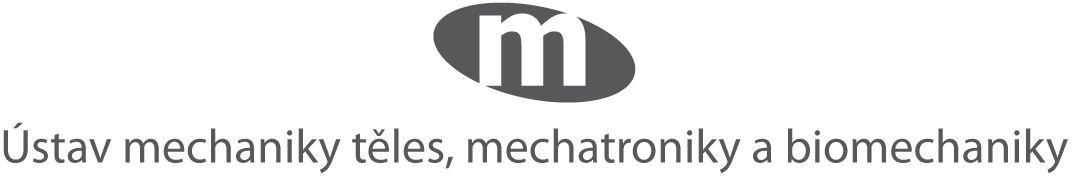 Problém trhliny konečné délky
Řešení podle Westergaarda
Symetrická úloha
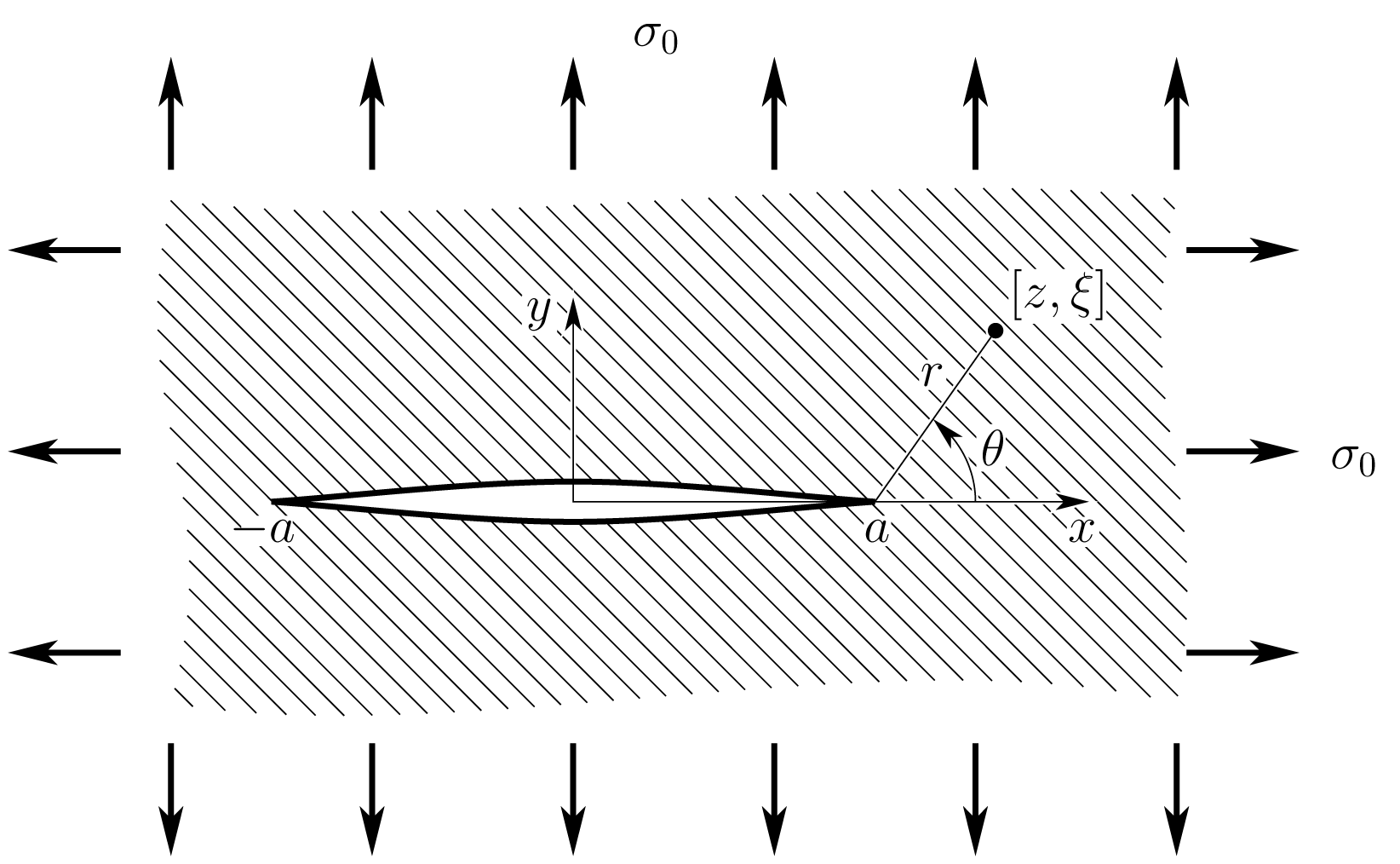 Faktor intenzity napětí
Nekonečné homogenní prostředí
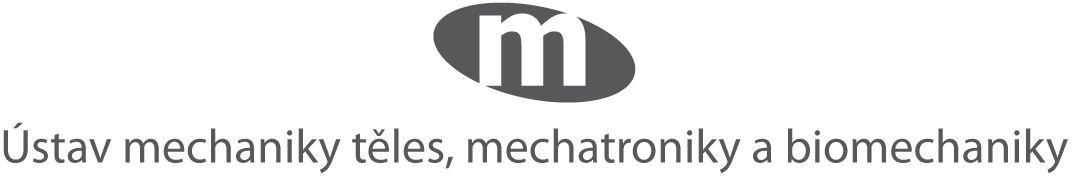 1891-1976
Profesor Petrohradské univerzity v letech 1917-1920. Poté působil na Státní univerzitě v Tbilisi, až do své smrti. Navíc od roku 1941 byl (prvním) předsedou Gruzínské akademie věd.
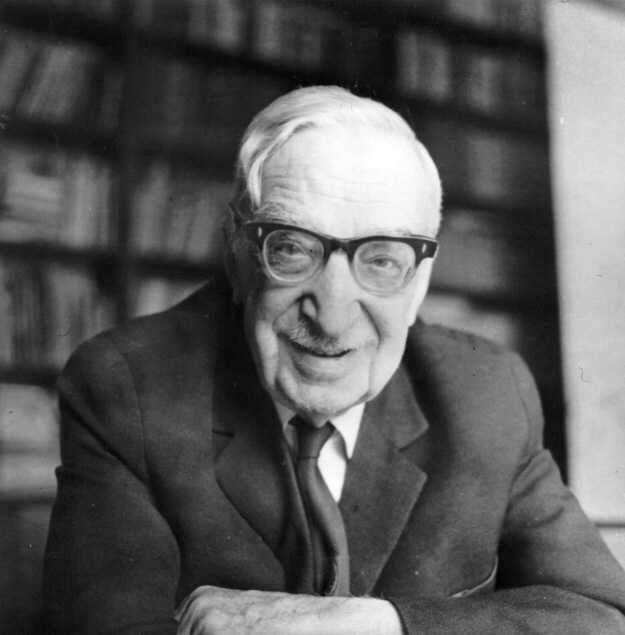 Niko Muschelišvili
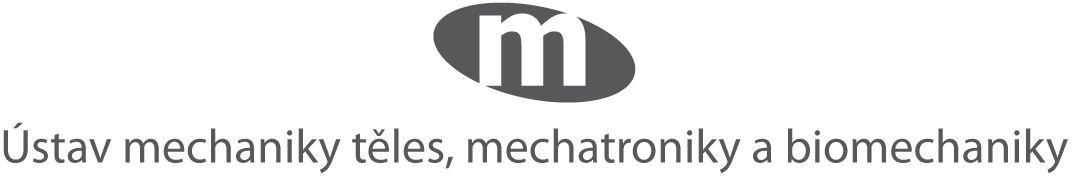 Komplexní vyjádření biharmonické funkce
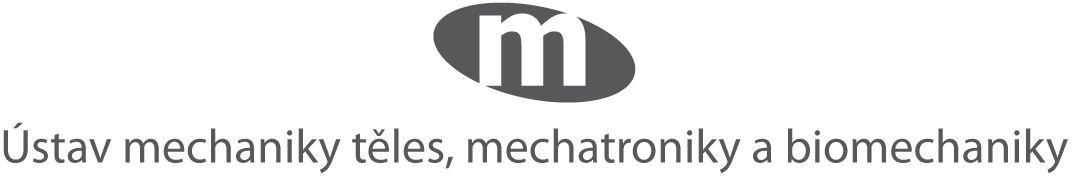 Komplexní vyjádření biharmonické funkce
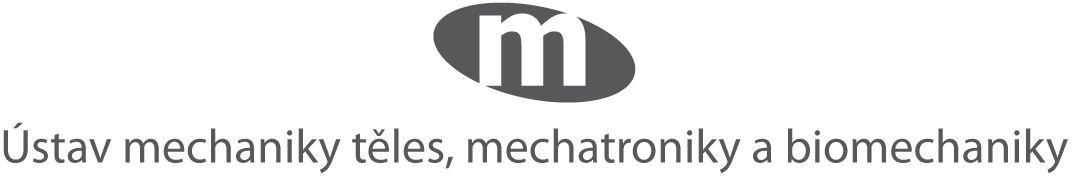 Komplexní vyjádření biharmonické funkce
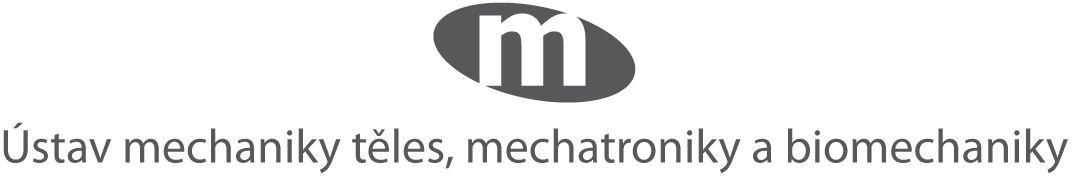 Problém homogenního vrubu
(M. L. Williams 1952)
Symetrická úloha
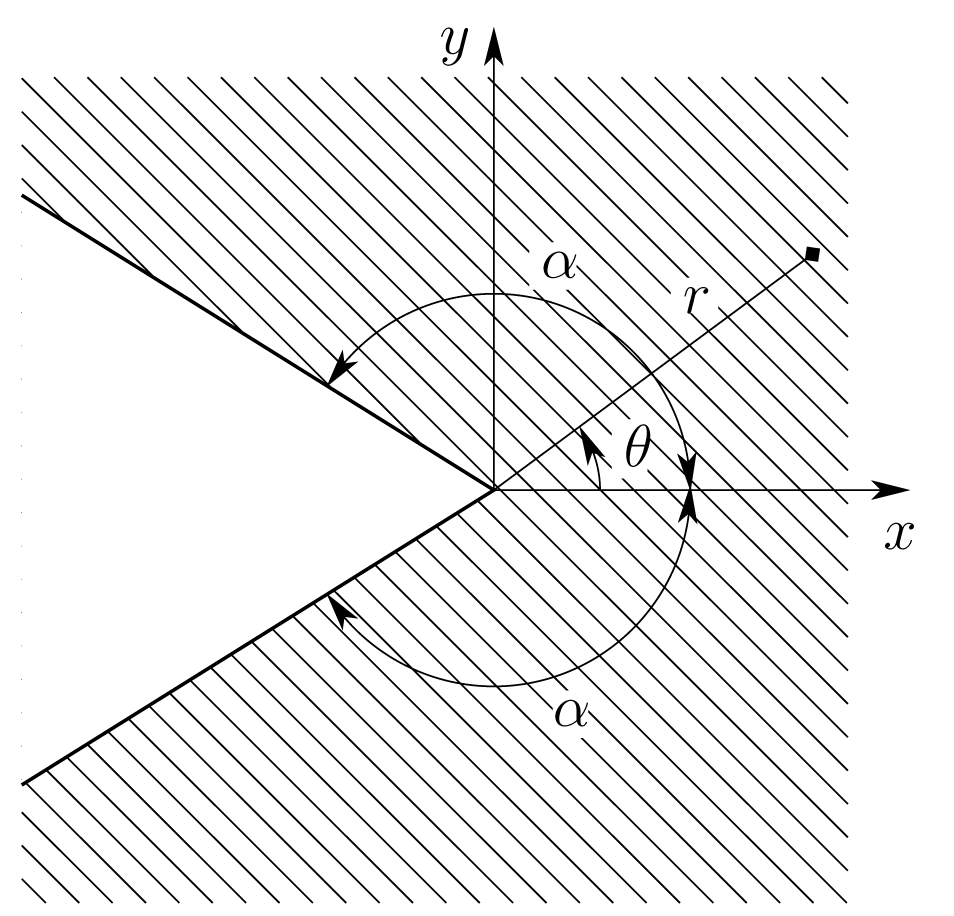 Cílem je popsat napětí v okolí symetrického izotropního vrubu jehož líce jsou bez napětí.
K tomu stačí vyjádřit Airyho funkci napětí např. pomocí Muschelišviliho komplexních potenciálů.
Nekonečné homogenní prostředí
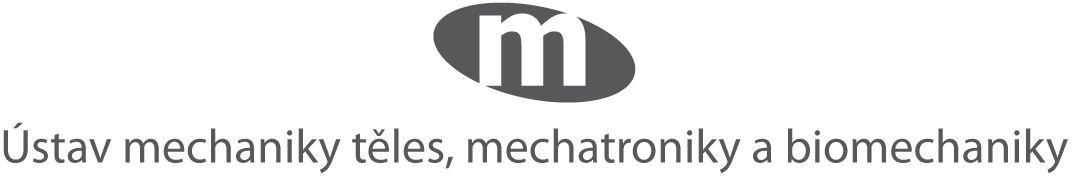 Problém homogenního vrubu
(M. L. Williams 1952)
Symetrická úloha
Konstanta – zobecněný faktor intenzity napětí
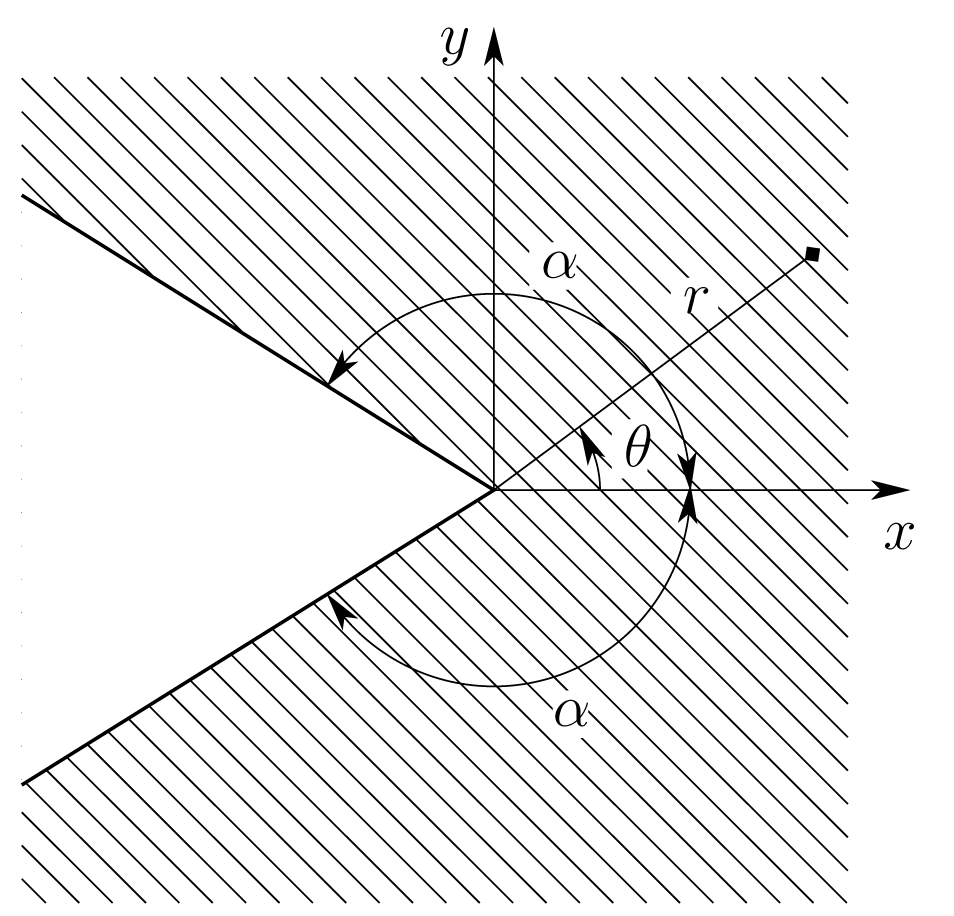 Muschelišviliho komplexní potenciály se mohou hledat ve tvaru
Konstanty, určí se z okrajových podmínek, reálné hodnoty odpovídají módu I, ryze imaginární hodnoty módu II
Zavedení polárních souřadnic
Nekonečné homogenní prostředí
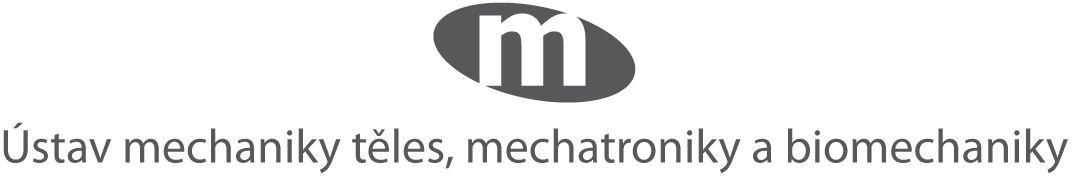 Problém homogenního vrubu
(M. L. Williams 1952)
Symetrický mód I
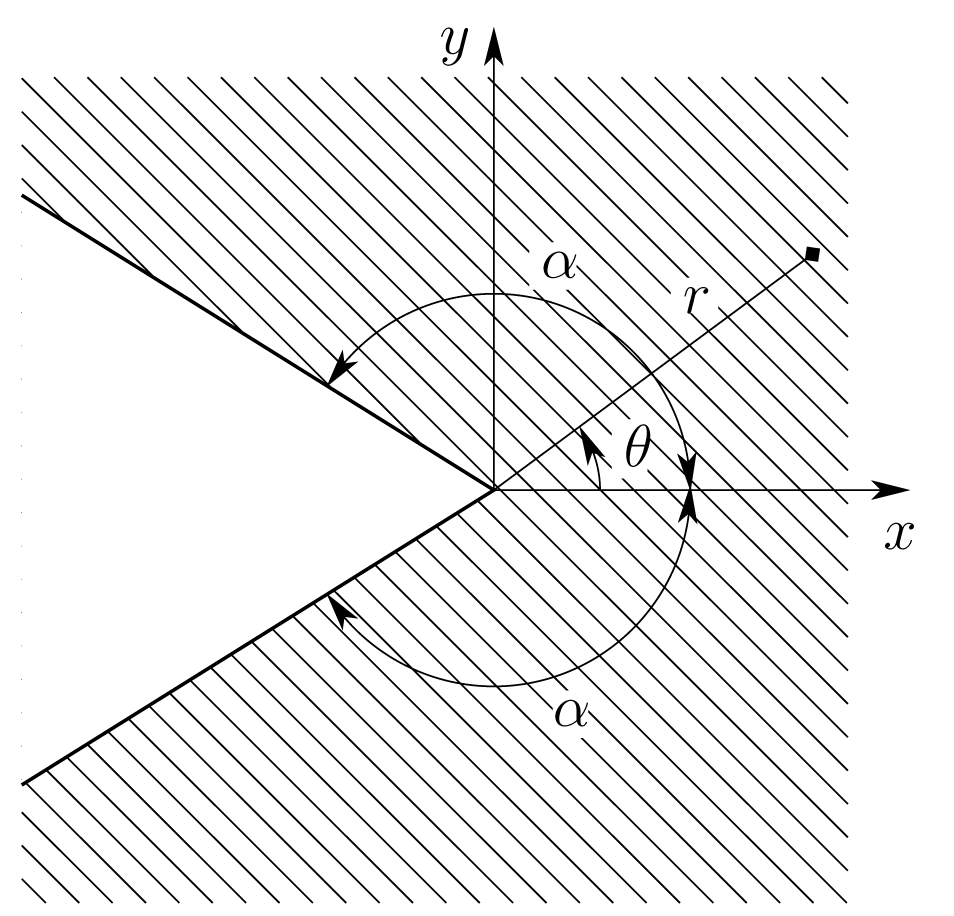 Muschelišviliho vztahy pro napětí
Povrch bez napětí
Netriviální řešení této soustavy
Povrch bez napětí
za podmínky
Exponent singularity
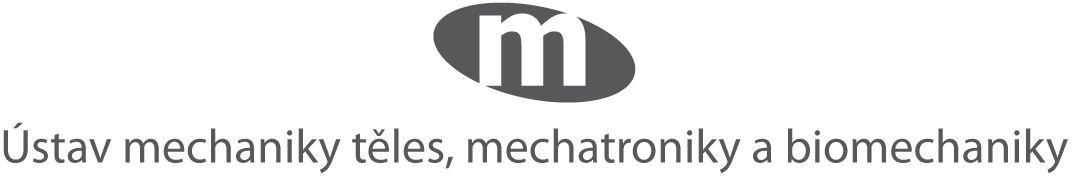 Problém homogenního vrubu
(M. L. Williams 1952)
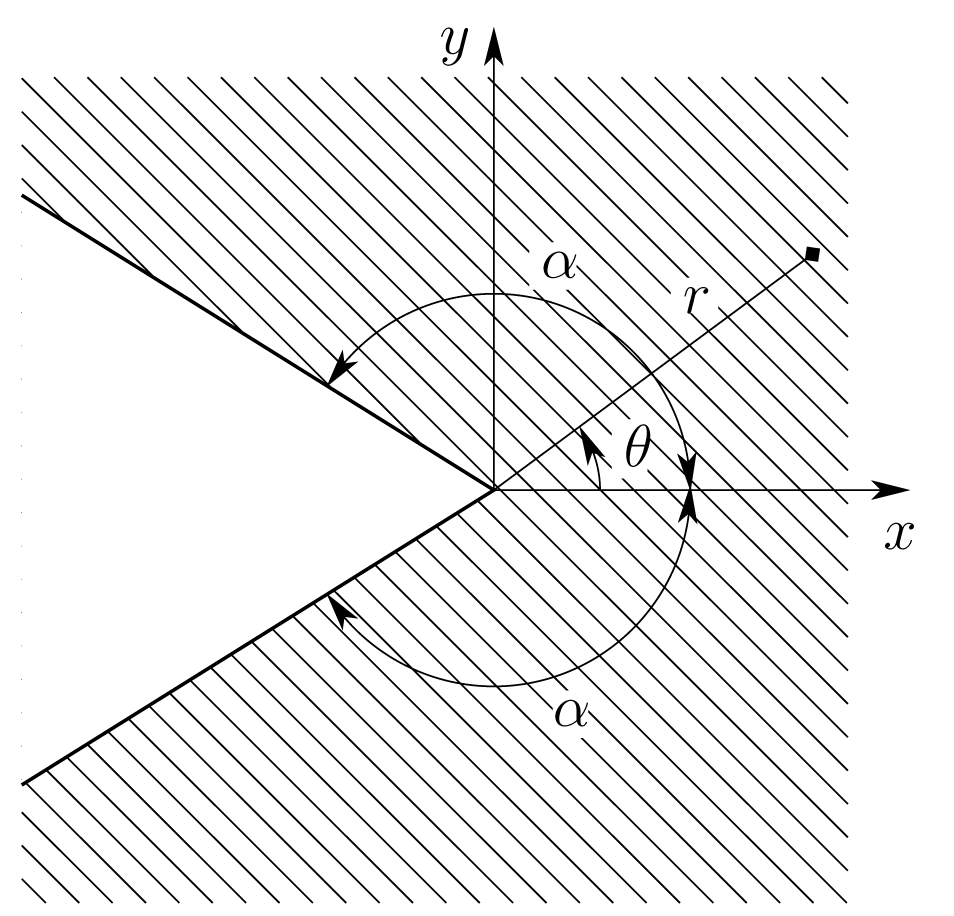 Symetrický mód I
Podobně se dostane pro antisymetrický mód II
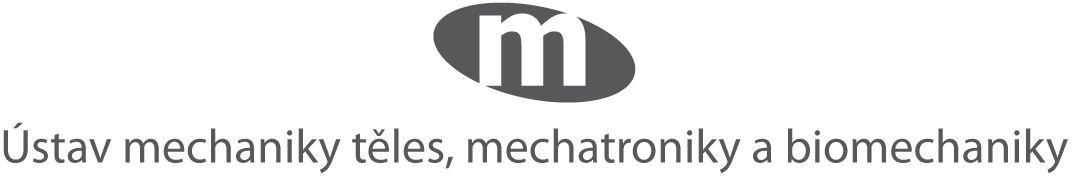 Problém homogenního vrubu
(M. L. Williams 1952)
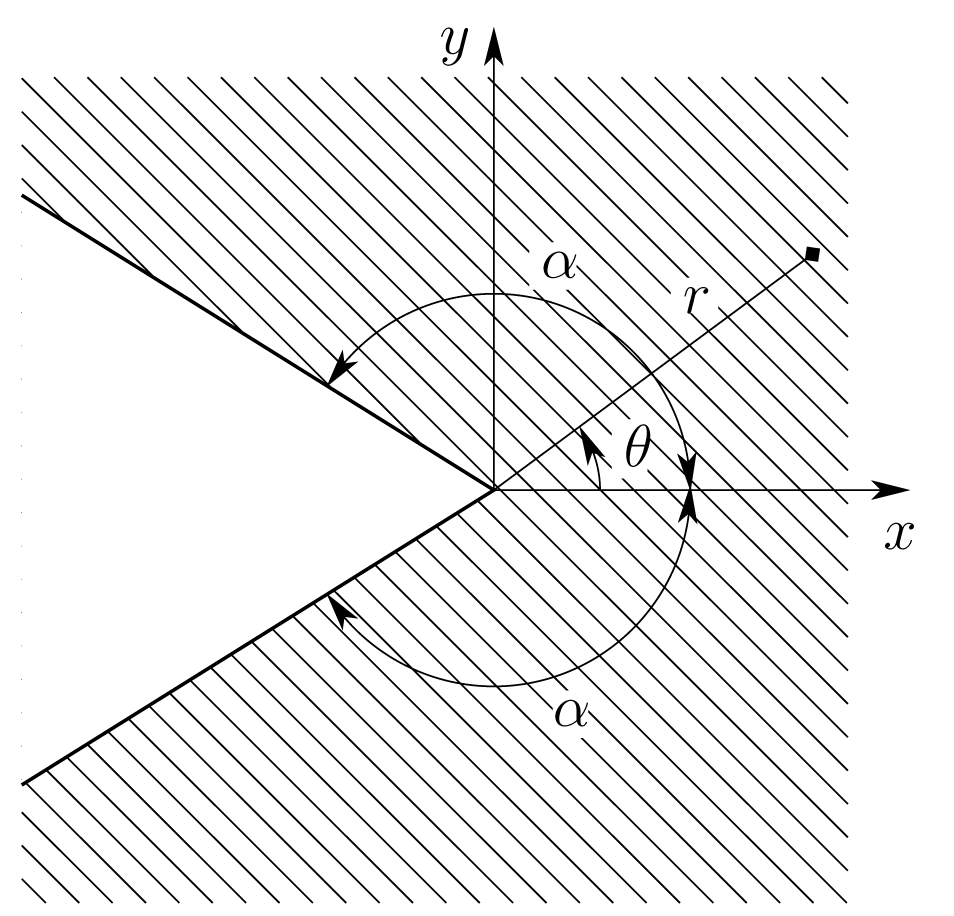 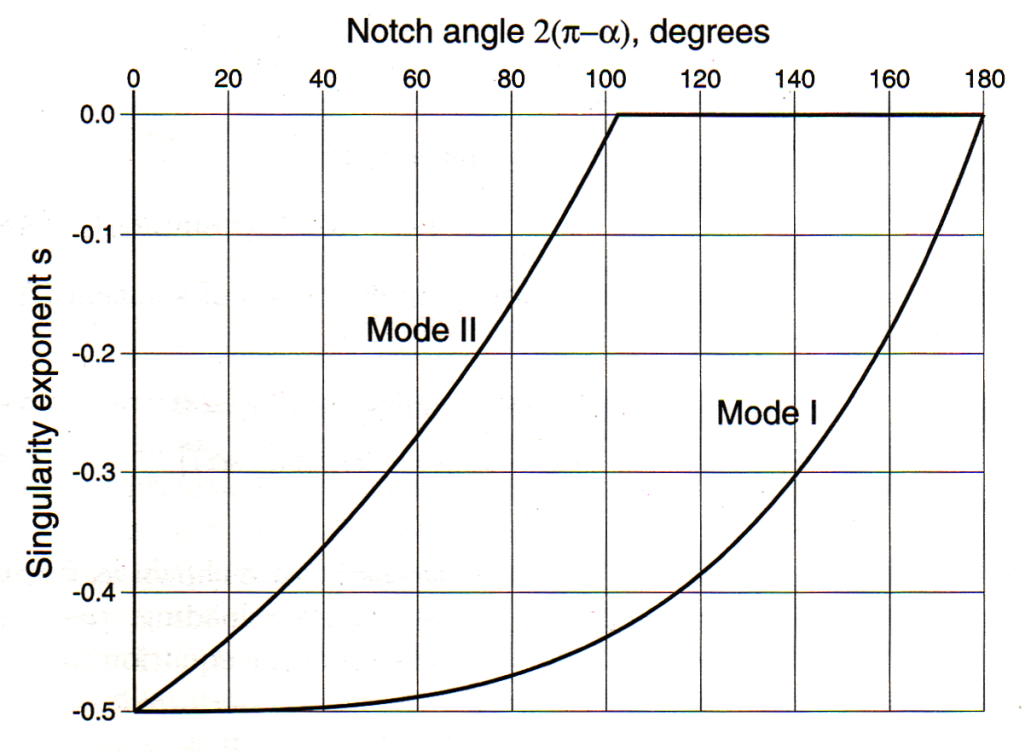 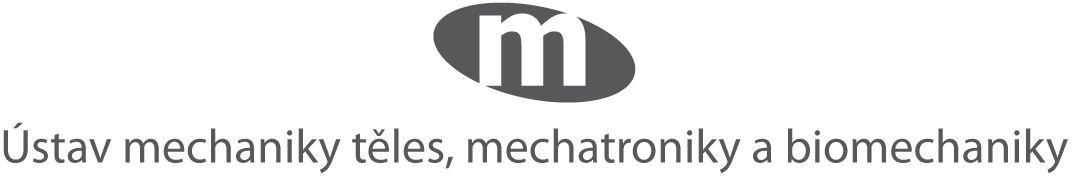 Hilbertův problém
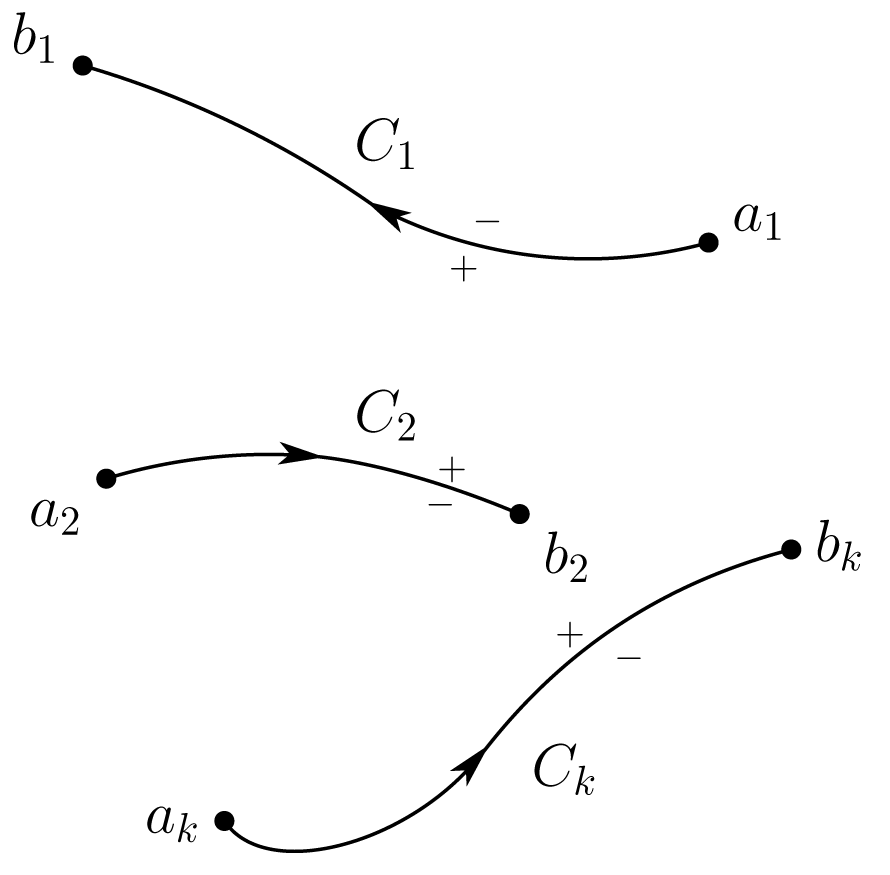 Otevřené křivky v komplexní rovině
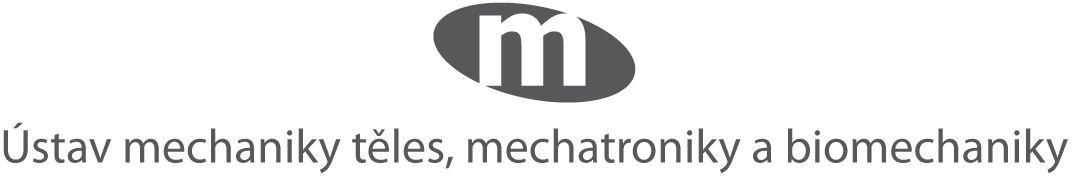 Hilbertův problém
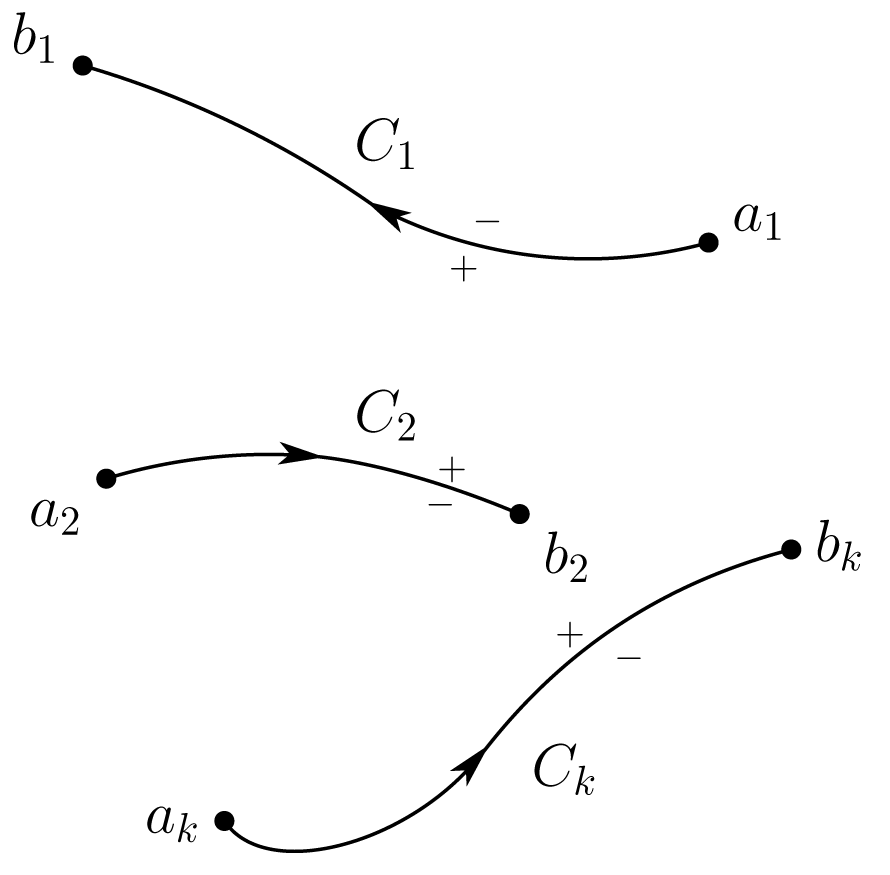 Otevřené křivky v komplexní rovině
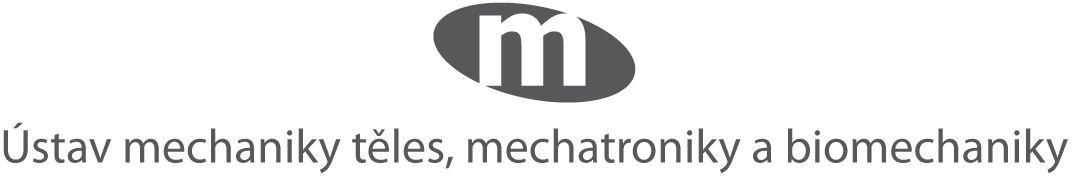 Hilbertův problém
Případ dvou kolineárních trhlin
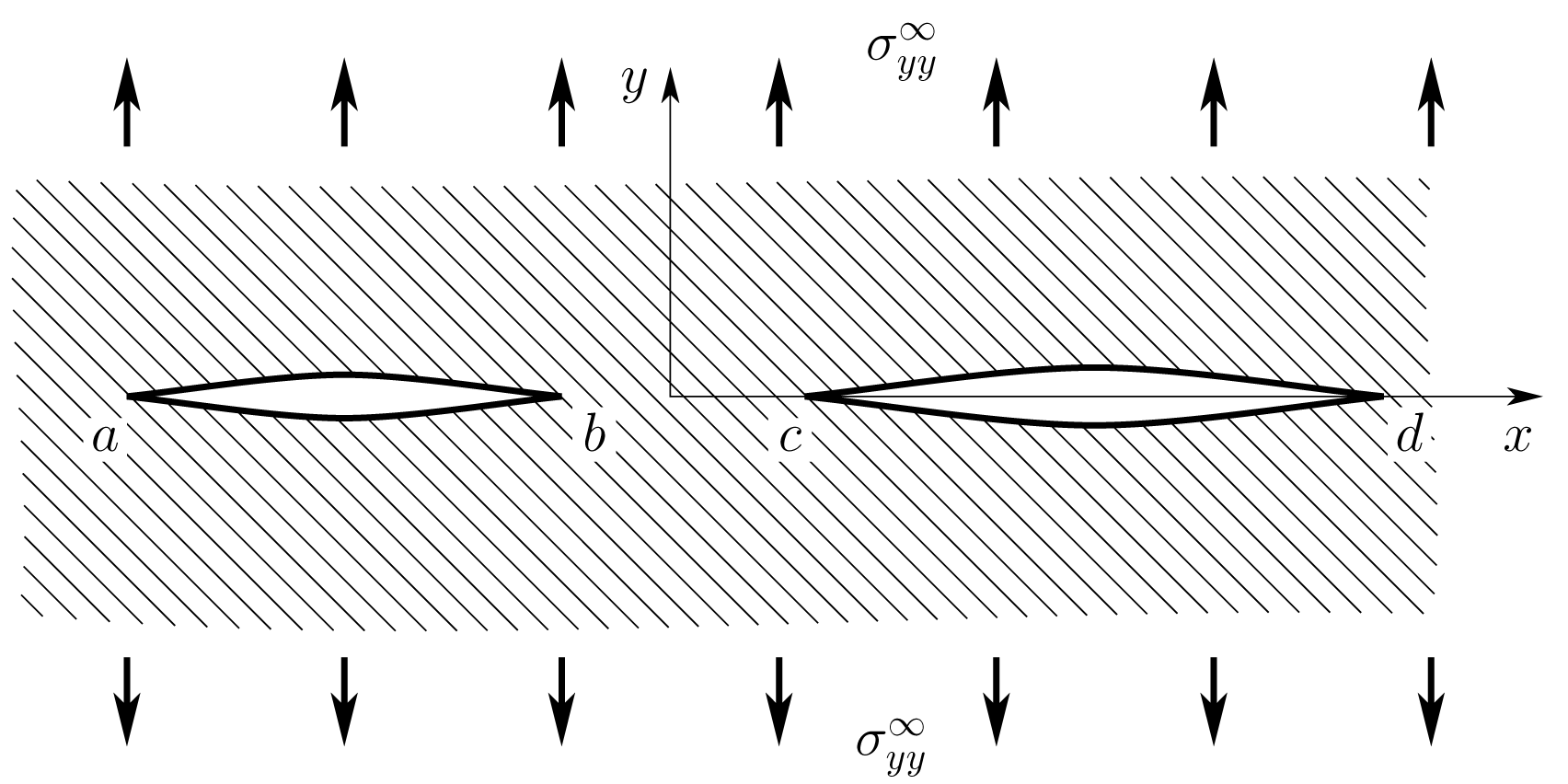 Hledaná analytická funkce se vyjádří pomocí Cauchyho integrálu.
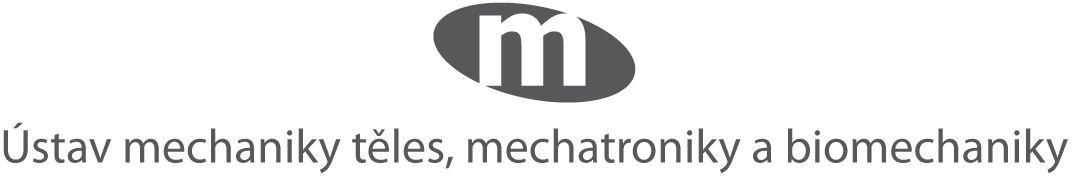 Hilbertův problém
Případ dvou kolineárních trhlin
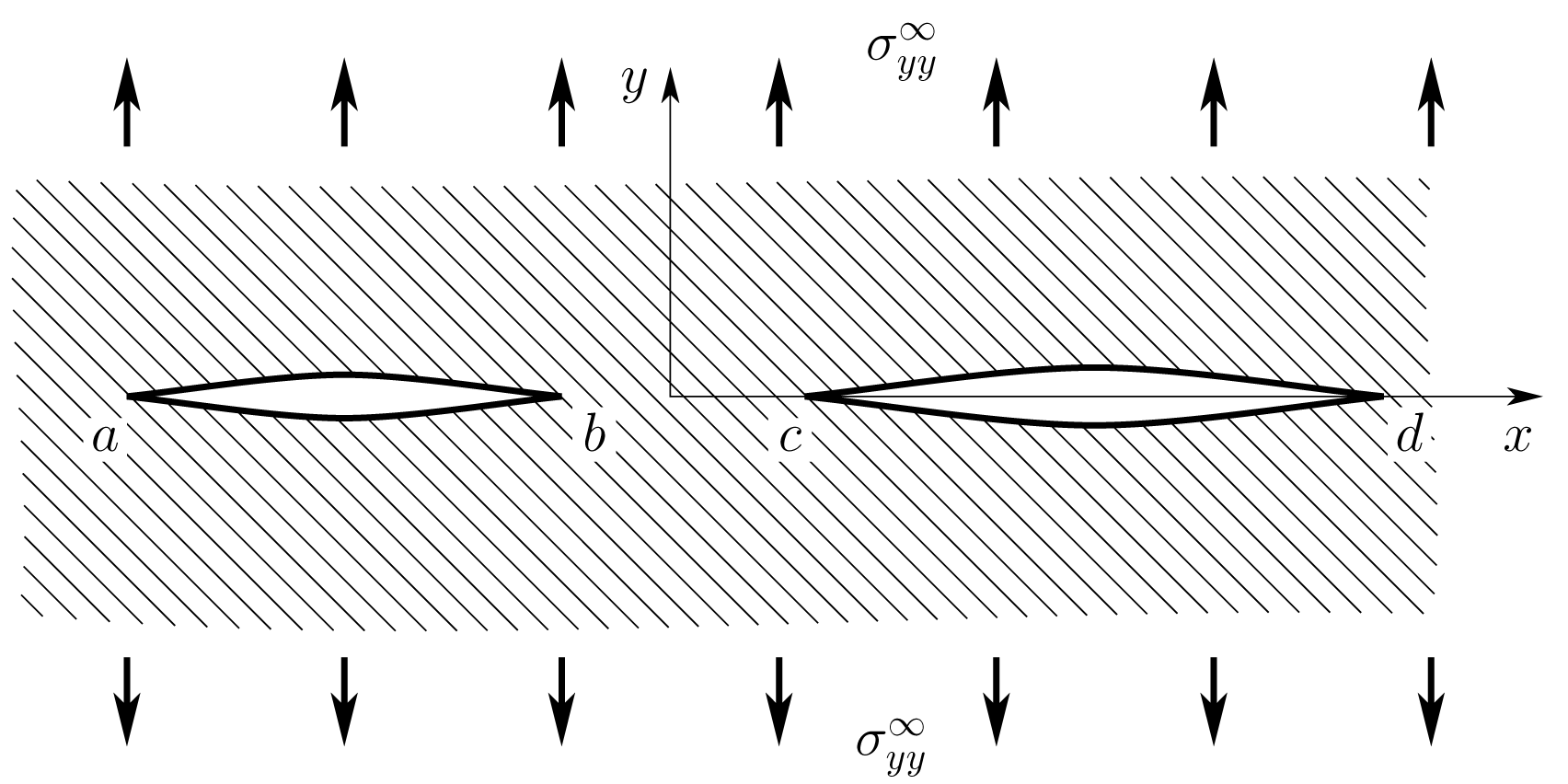 Aplikace okrajových podmínek vede na Hilbertův problém.
Podmínka volných líců trhlin.
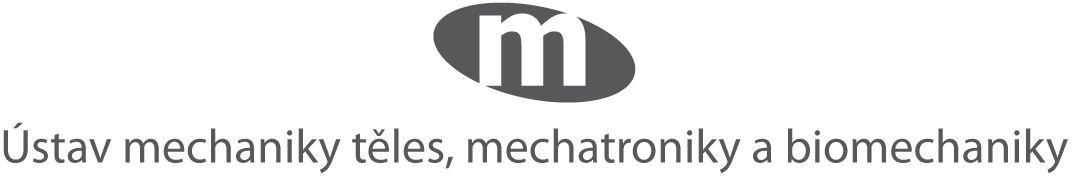 Hilbertův problém
Případ dvou kolineárních trhlin
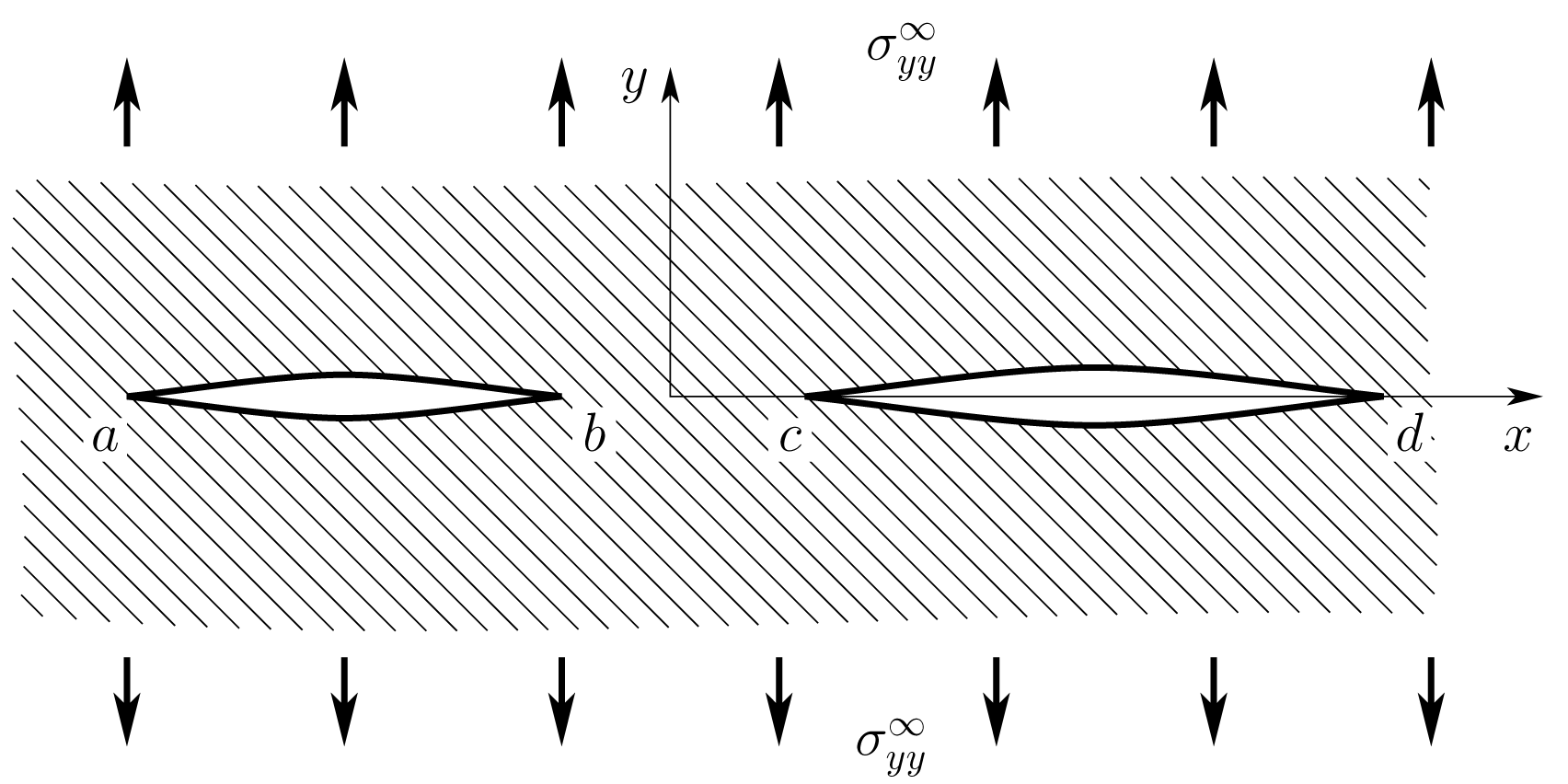 Polynom prvního stupně.
Plemejlova funkce
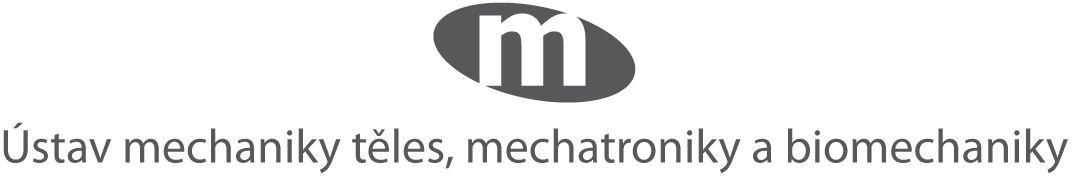 Hilbertův problém
Případ dvou kolineárních trhlin
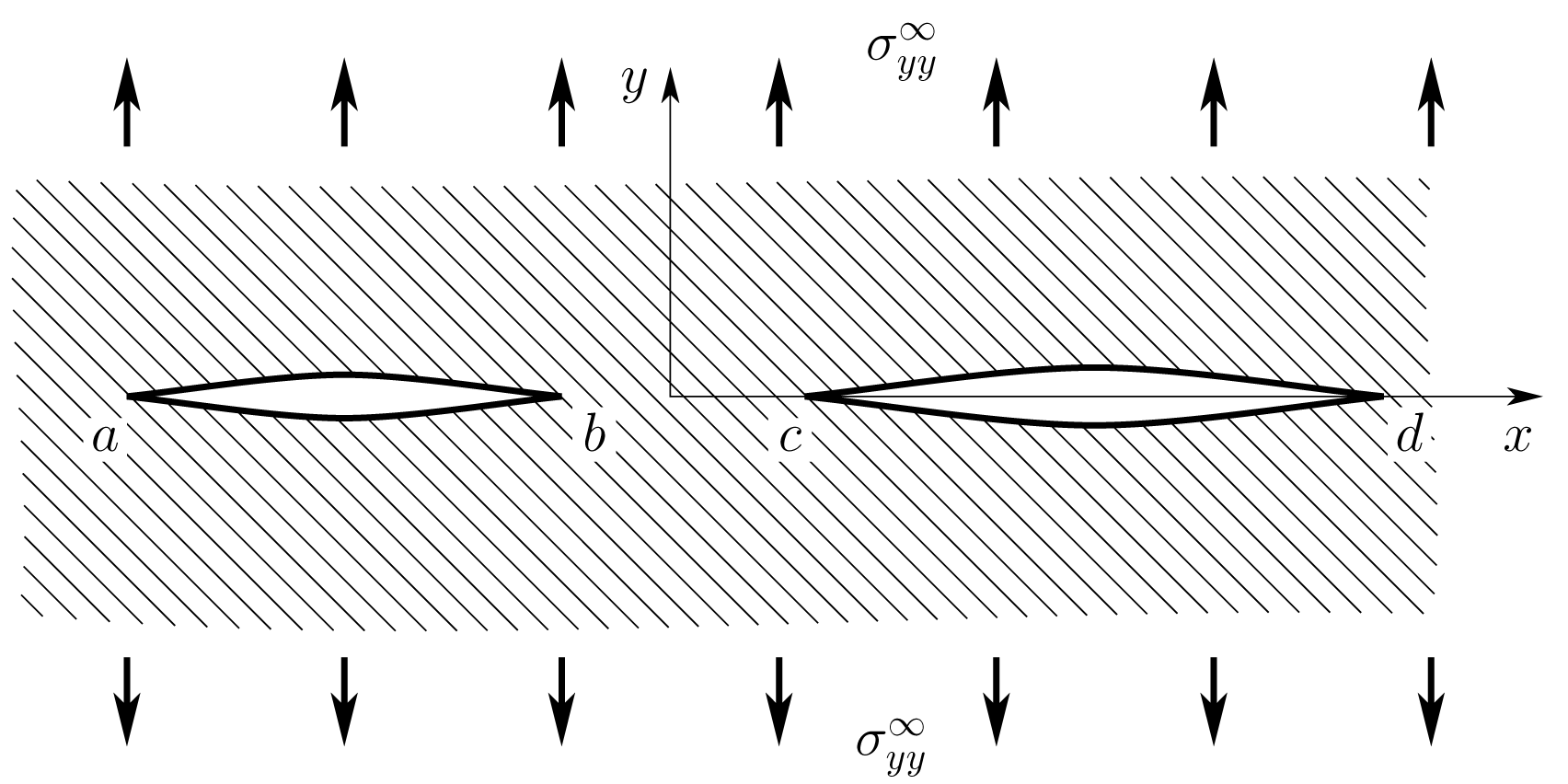 Napětí pře čelem trhlin.
Faktor intenzity napětí.
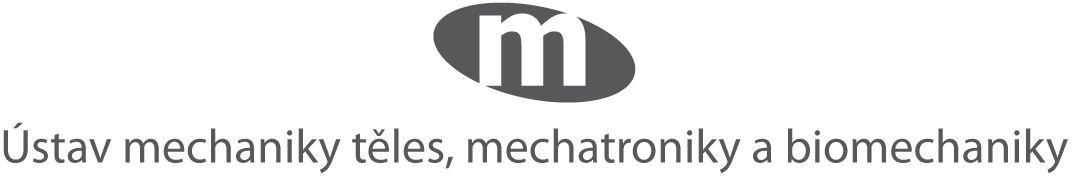 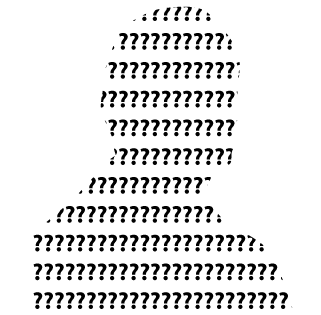 19??-19??

Sergej G. Lechnicky zobecnil Muschelišviliho formalismus na případ anizotropních materiálů (1950, 1957).
Sergej G. Lechnicky
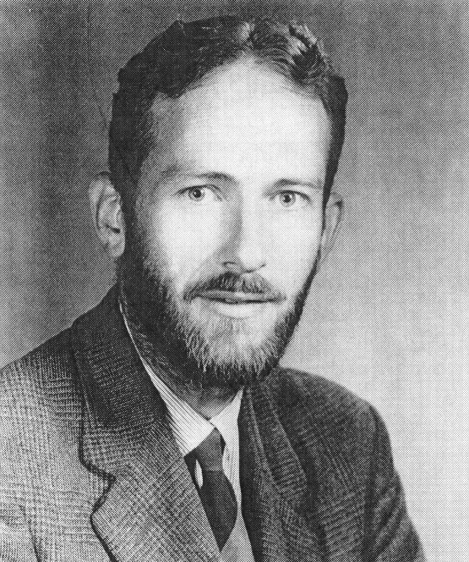 1926-1962

Alan N. Stroh byl studentem J. D. Eshelbyho. Podobně jako Lechnicky položil základ matematického formalismu pro popis rovinné pružnosti anizotropních materiálů.
Alan N. Stroh
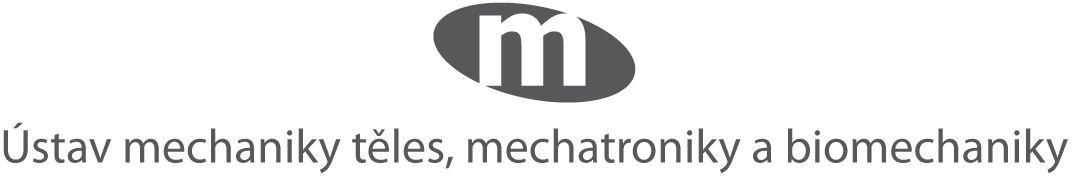 Lechnického - Eshelbyho - Strohův formalismus
(L.E.S. formalismus)
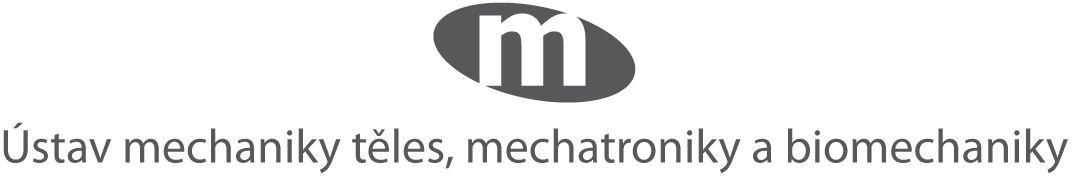 Lechnického - Eshelbyho - Strohův formalismus
(L.E.S. formalismus)
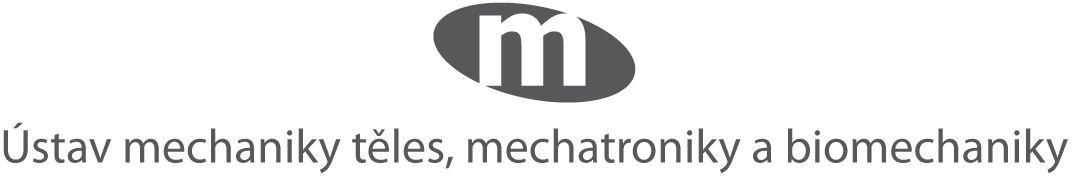 Lechnického - Eshelbyho - Strohův formalismus
(L.E.S. formalismus)